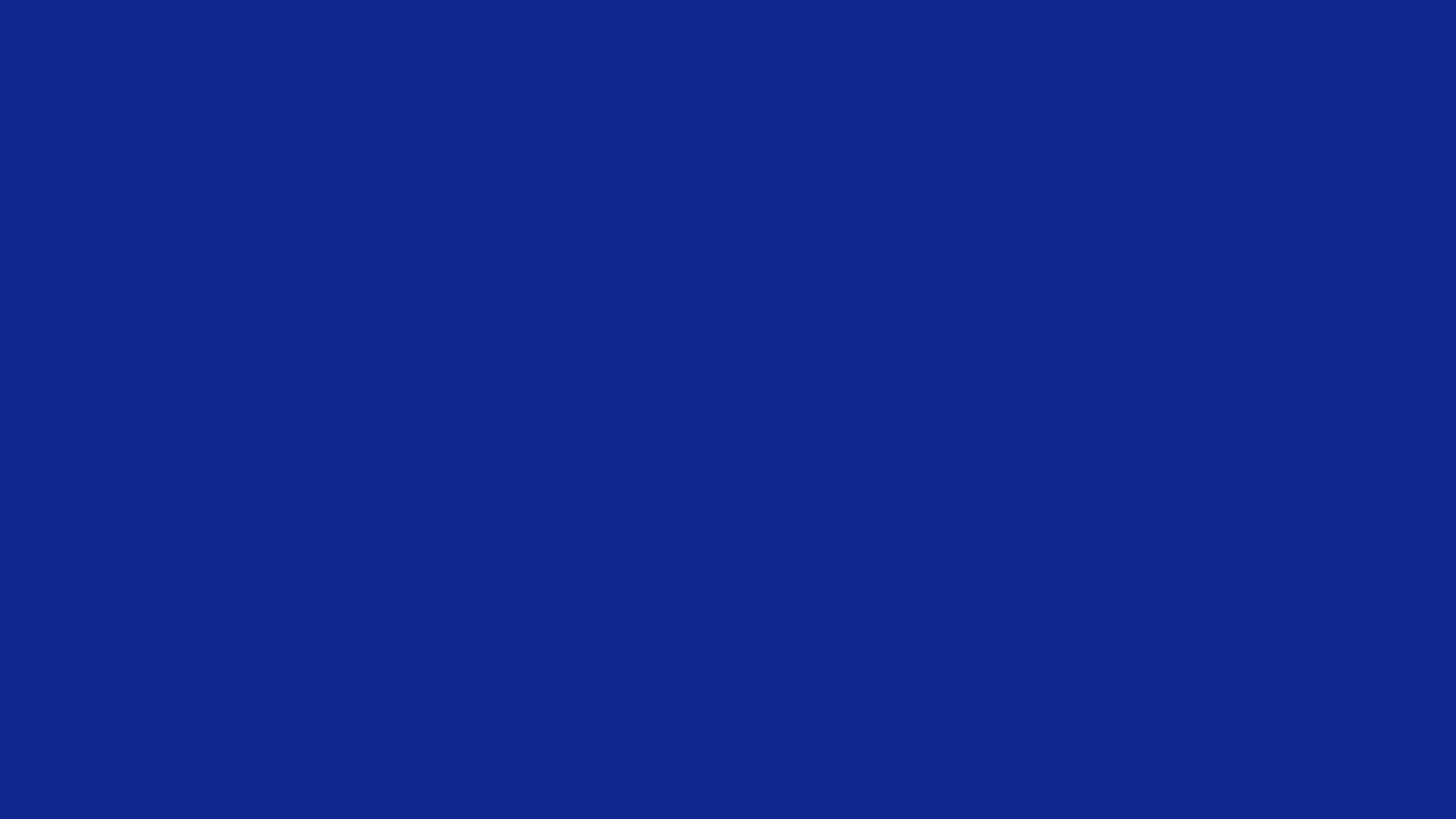 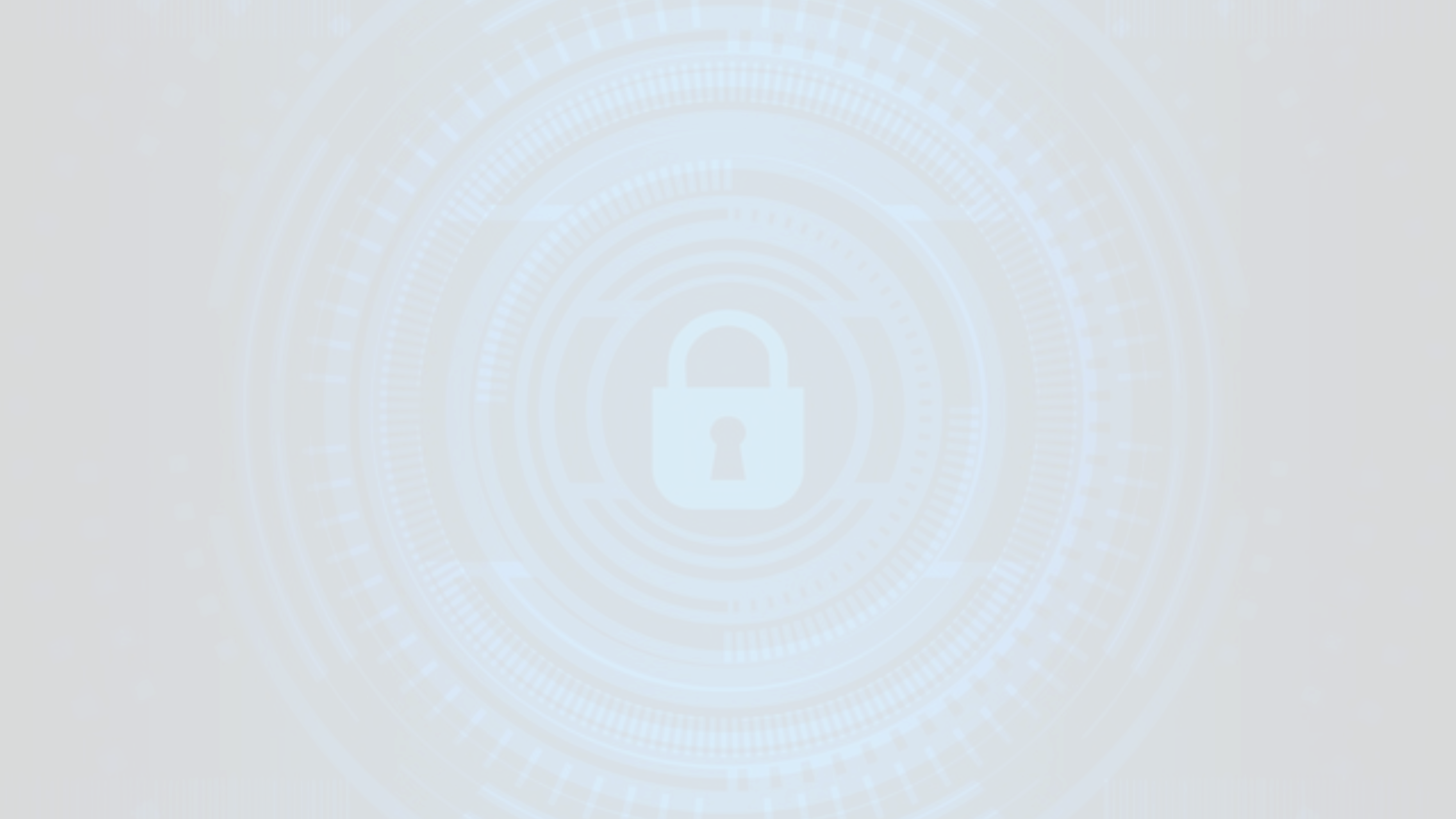 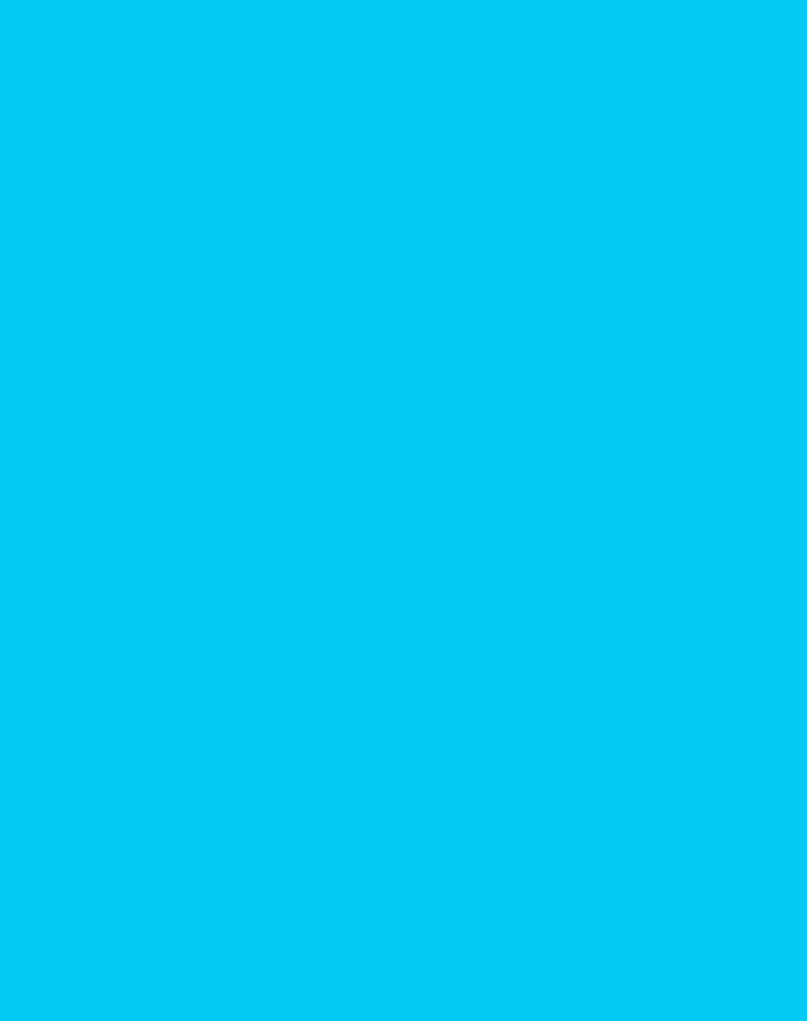 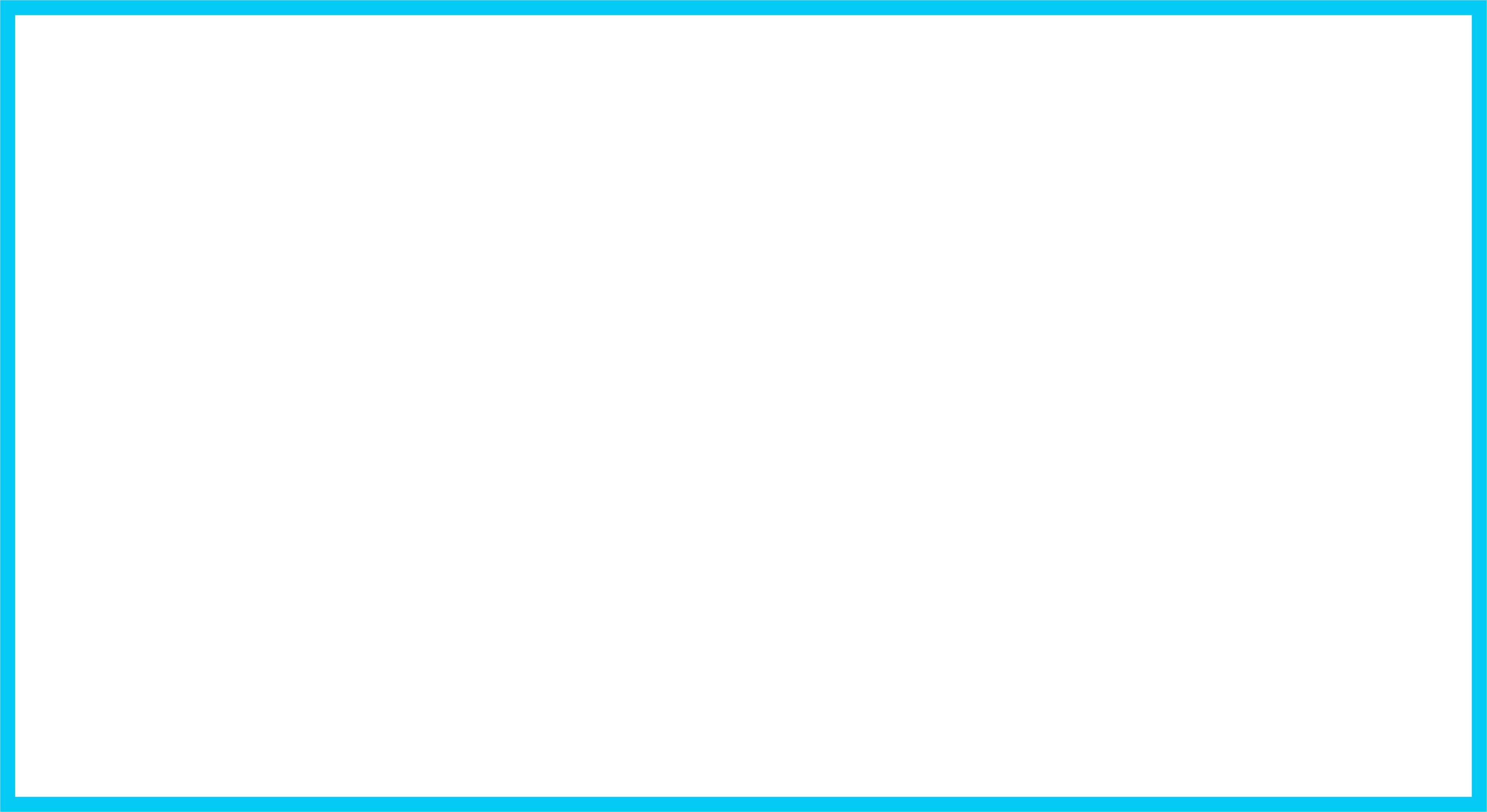 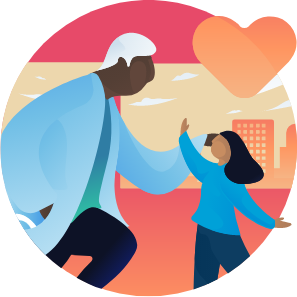 MODULE 7:
INFORMED CONSENT
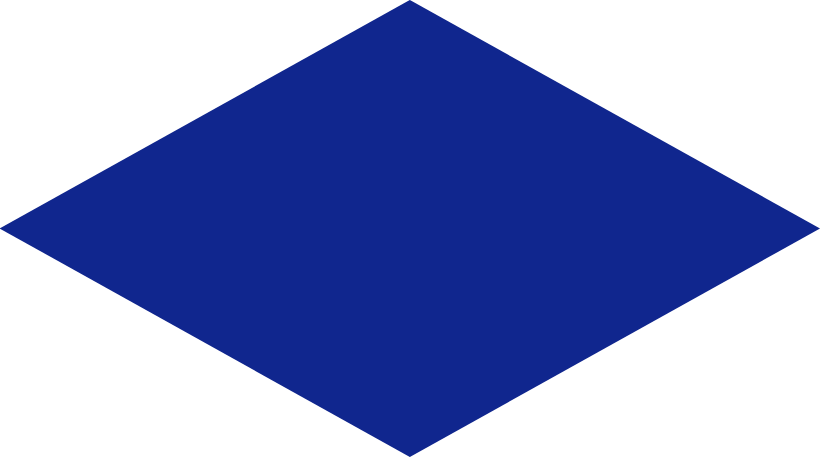 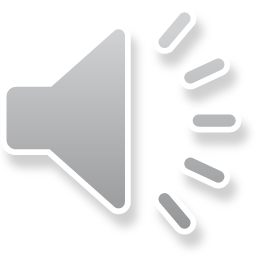 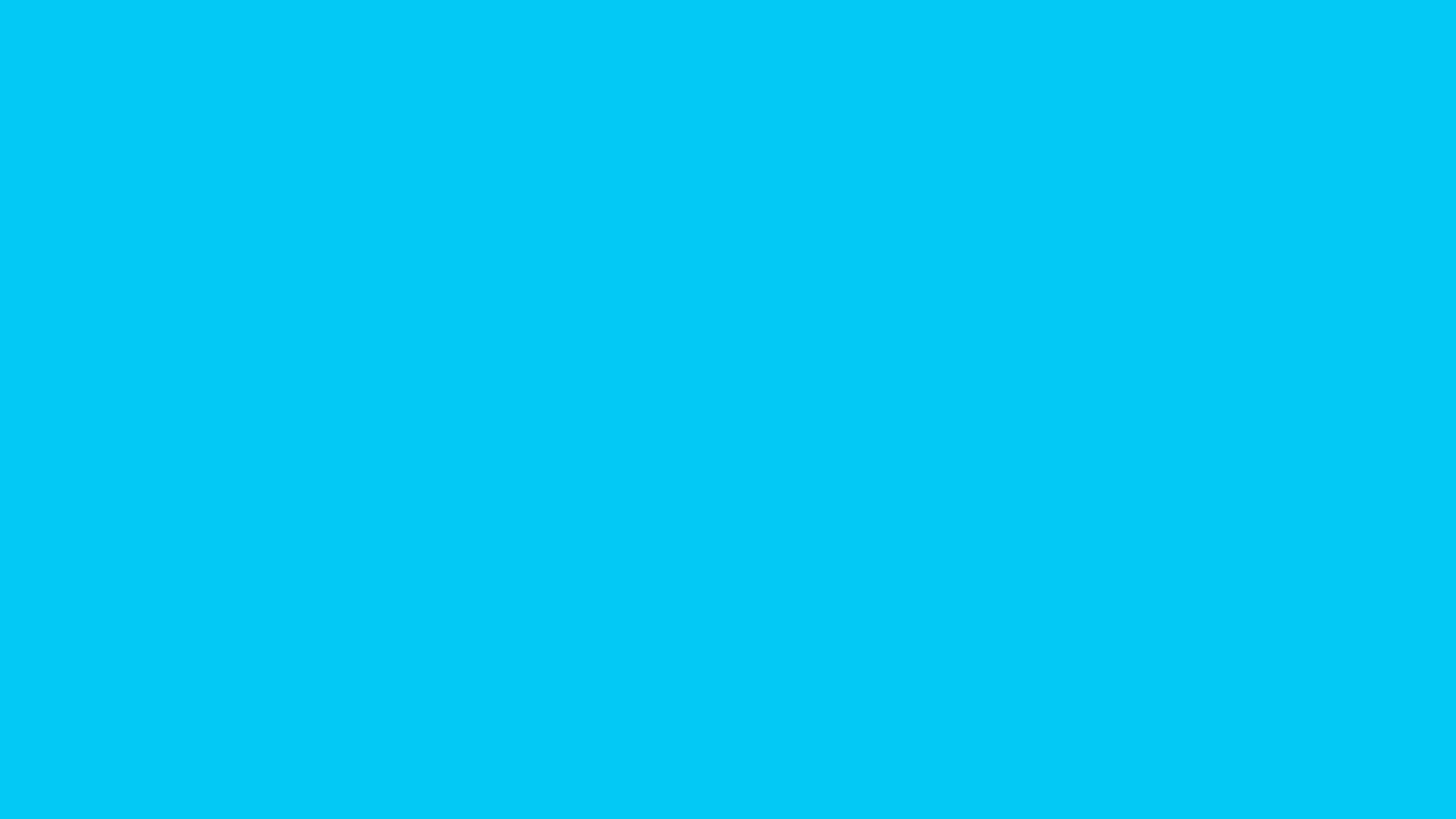 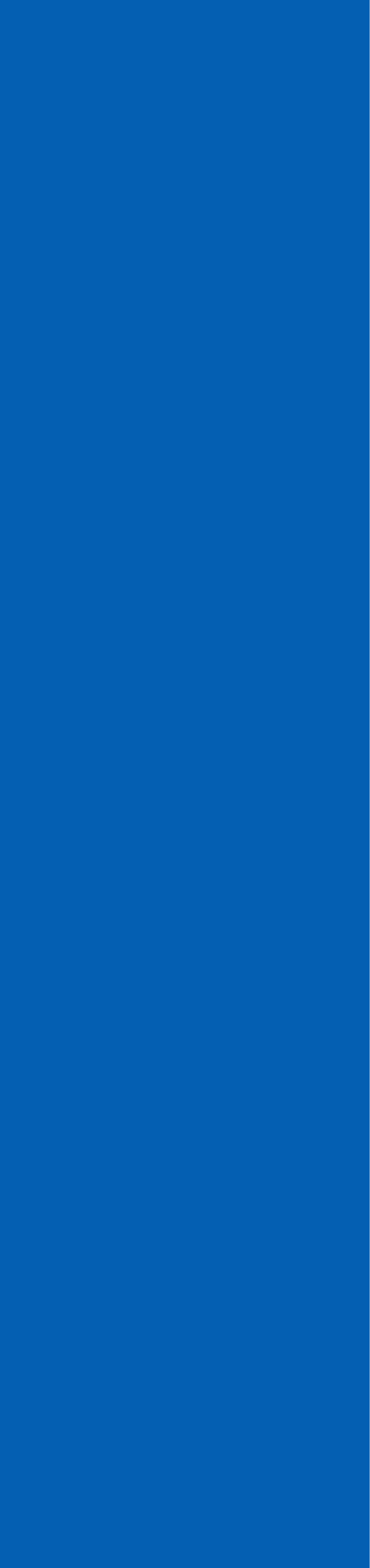 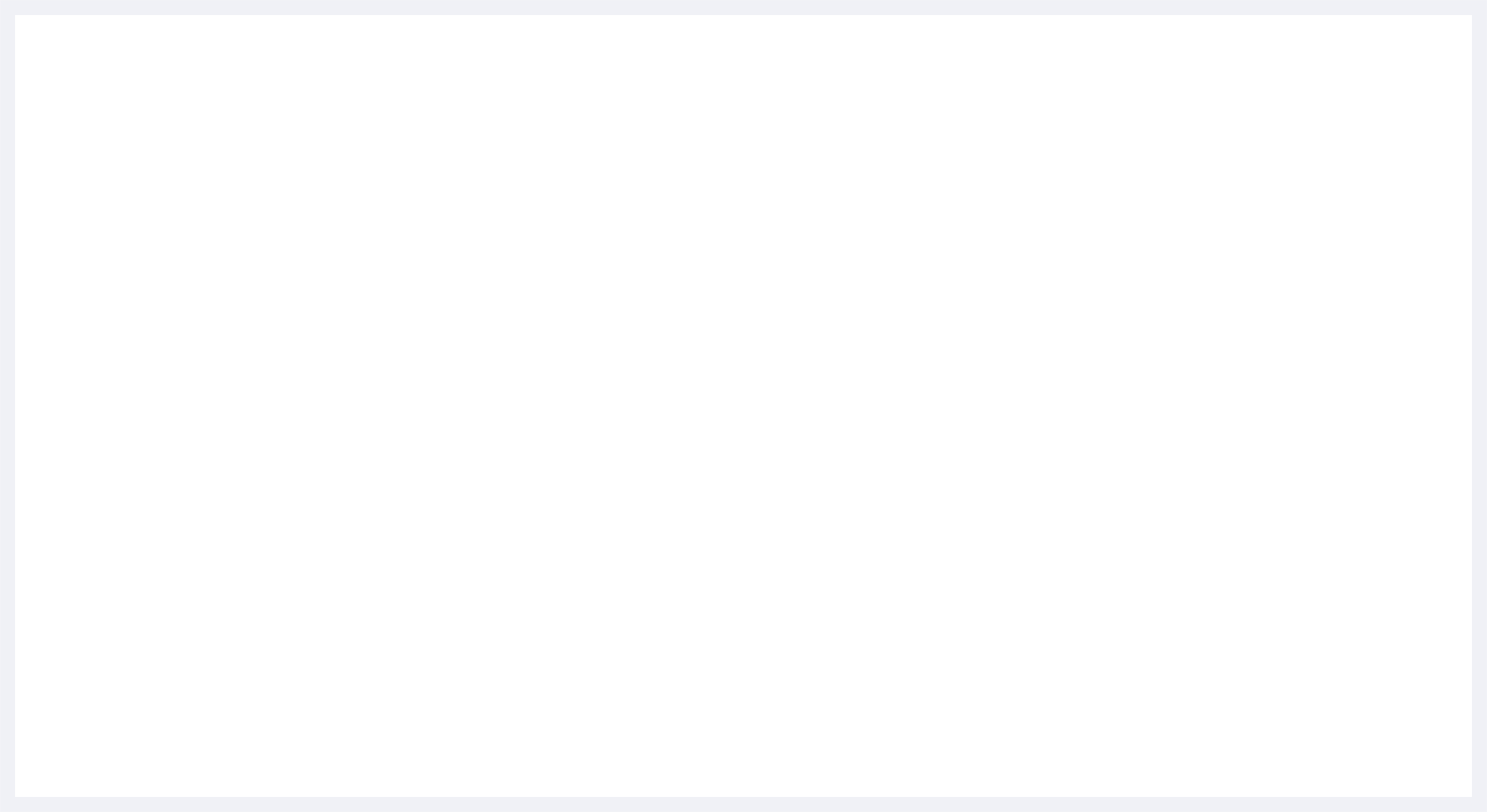 Module Objectives
After completing the module, you will be able to:
Identify the elements of informed consent outlined in the Ontario Health Care Consent Act,
Define the principle of respect for autonomy as it relates to informed consent,
Discuss the practical and ethical challenges of informed consent process, 
Discuss the learned concepts using the case study.
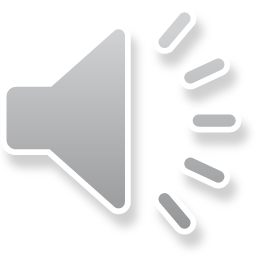 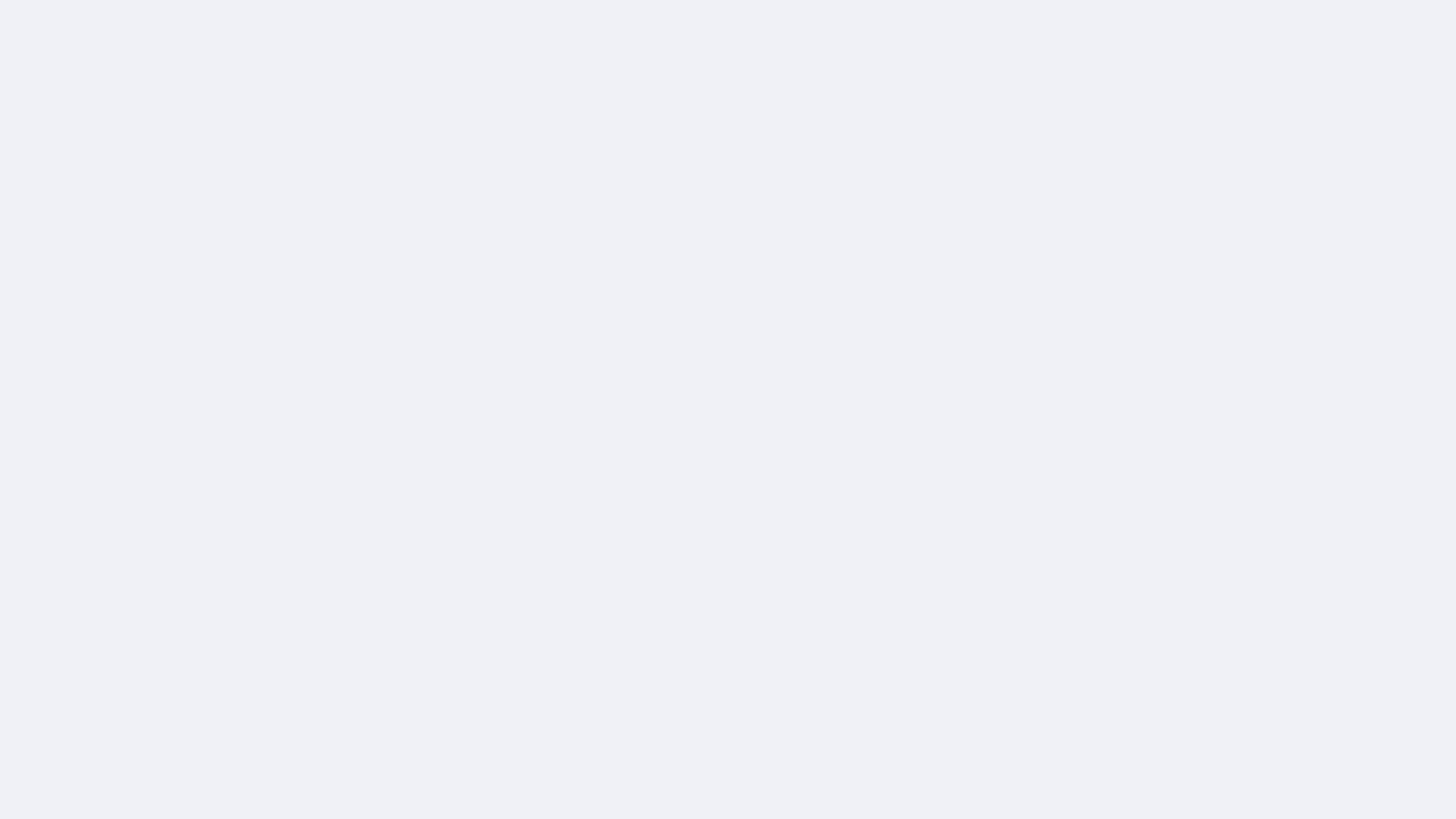 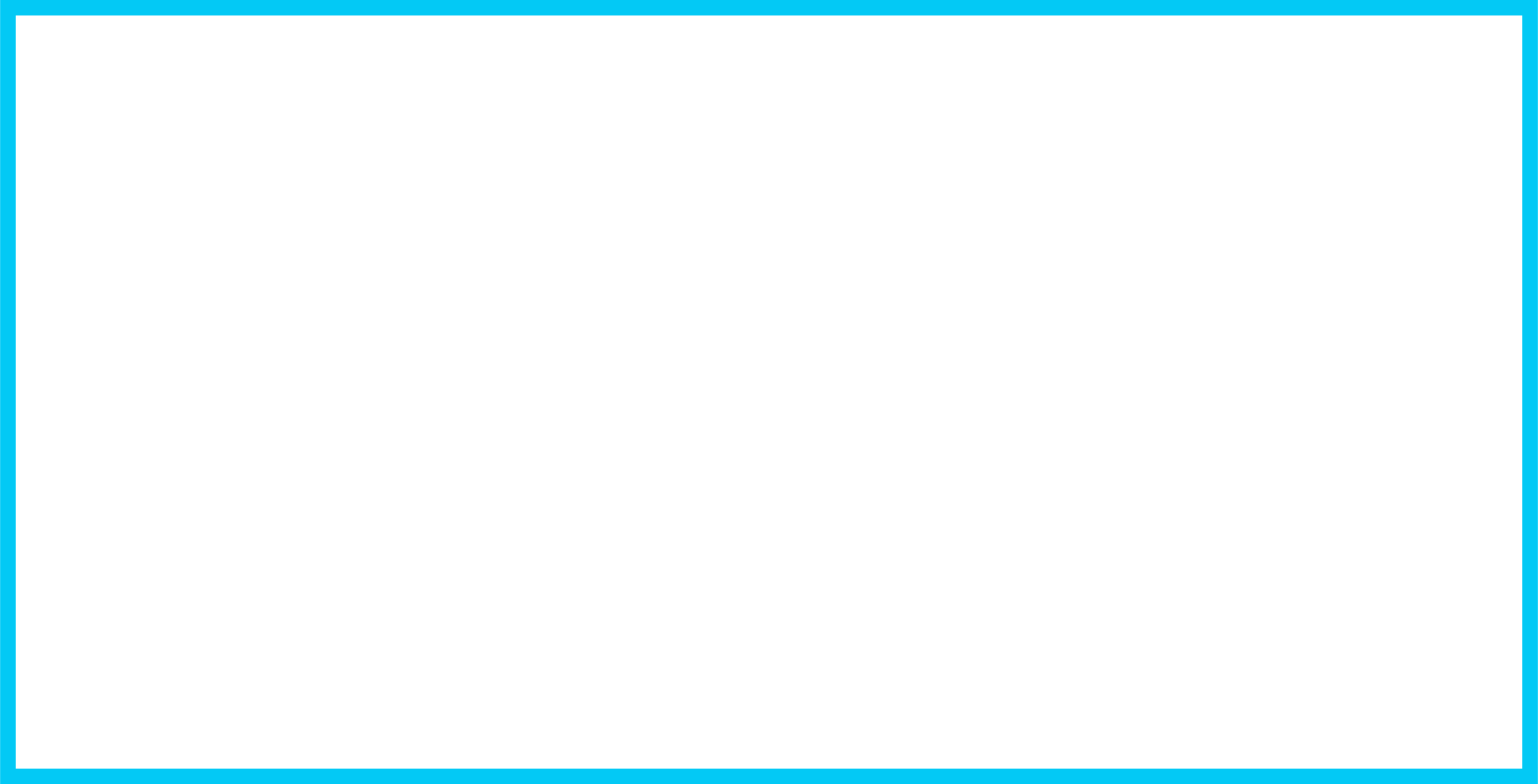 Before you start with the module, how comfortable are you with the informed consent process?
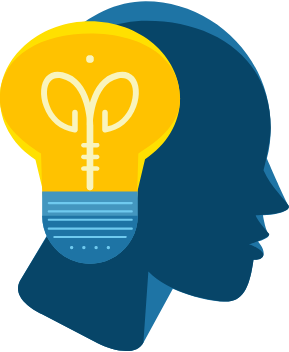 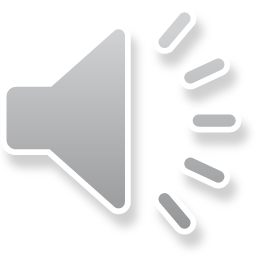 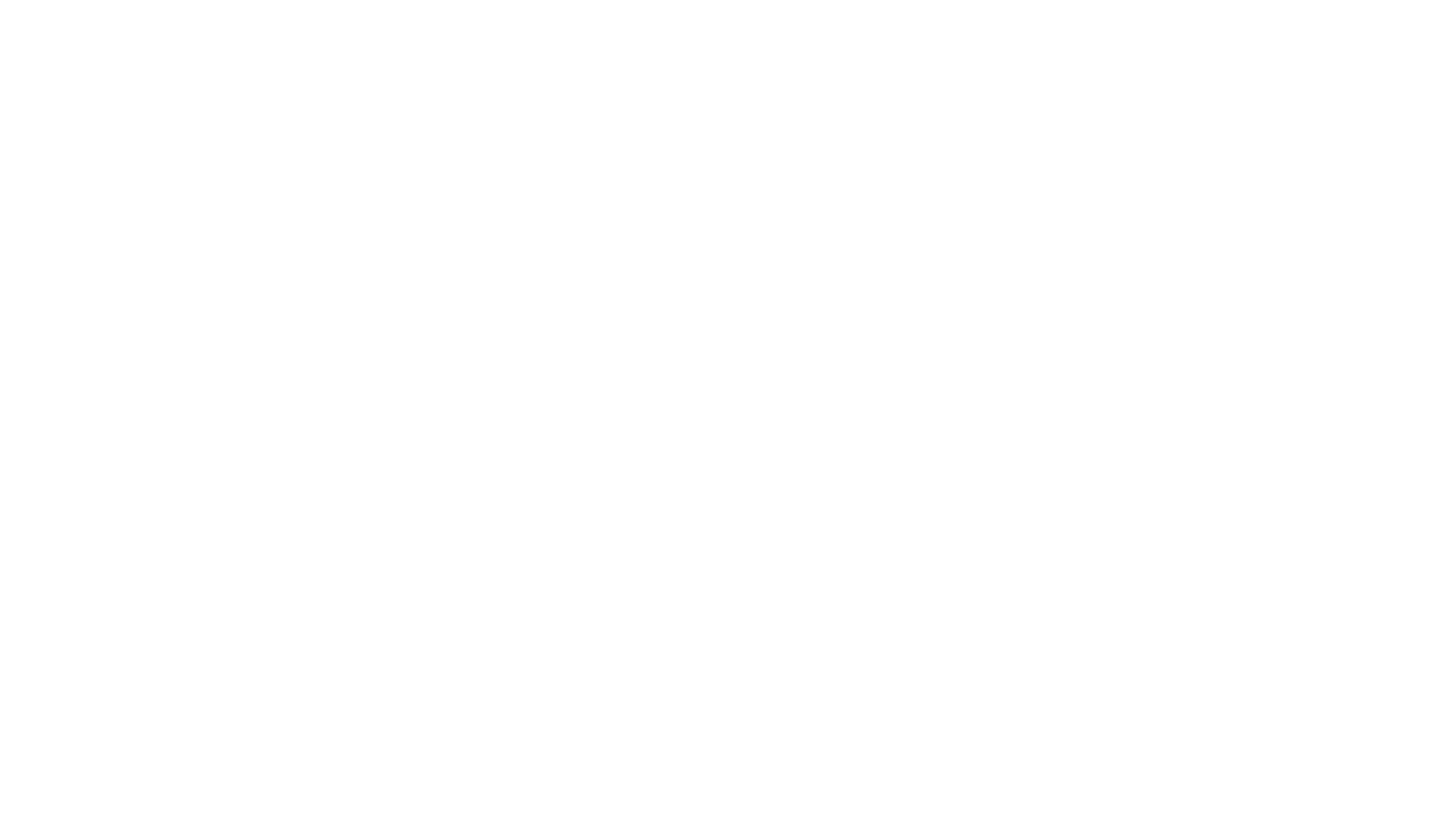 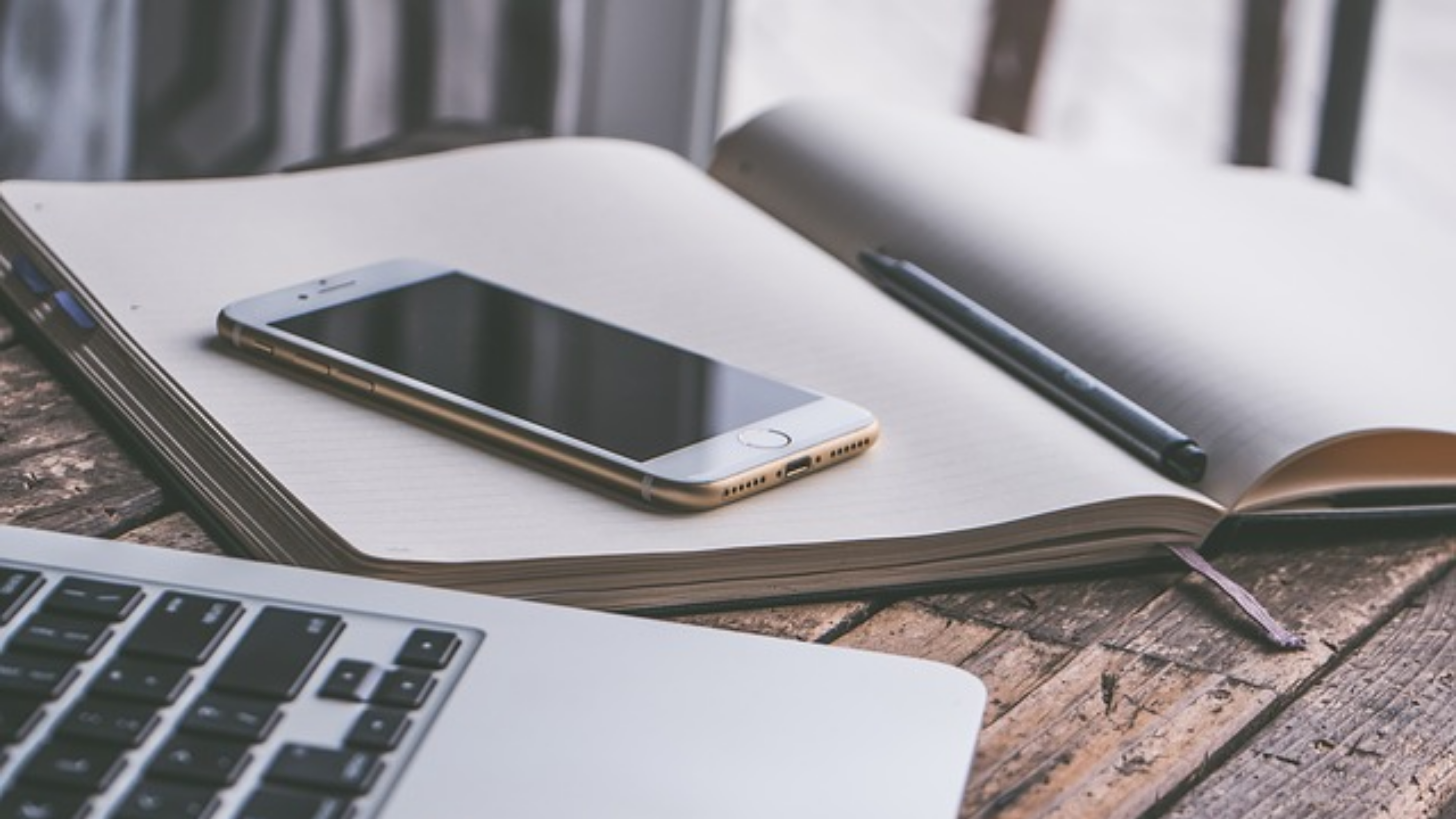 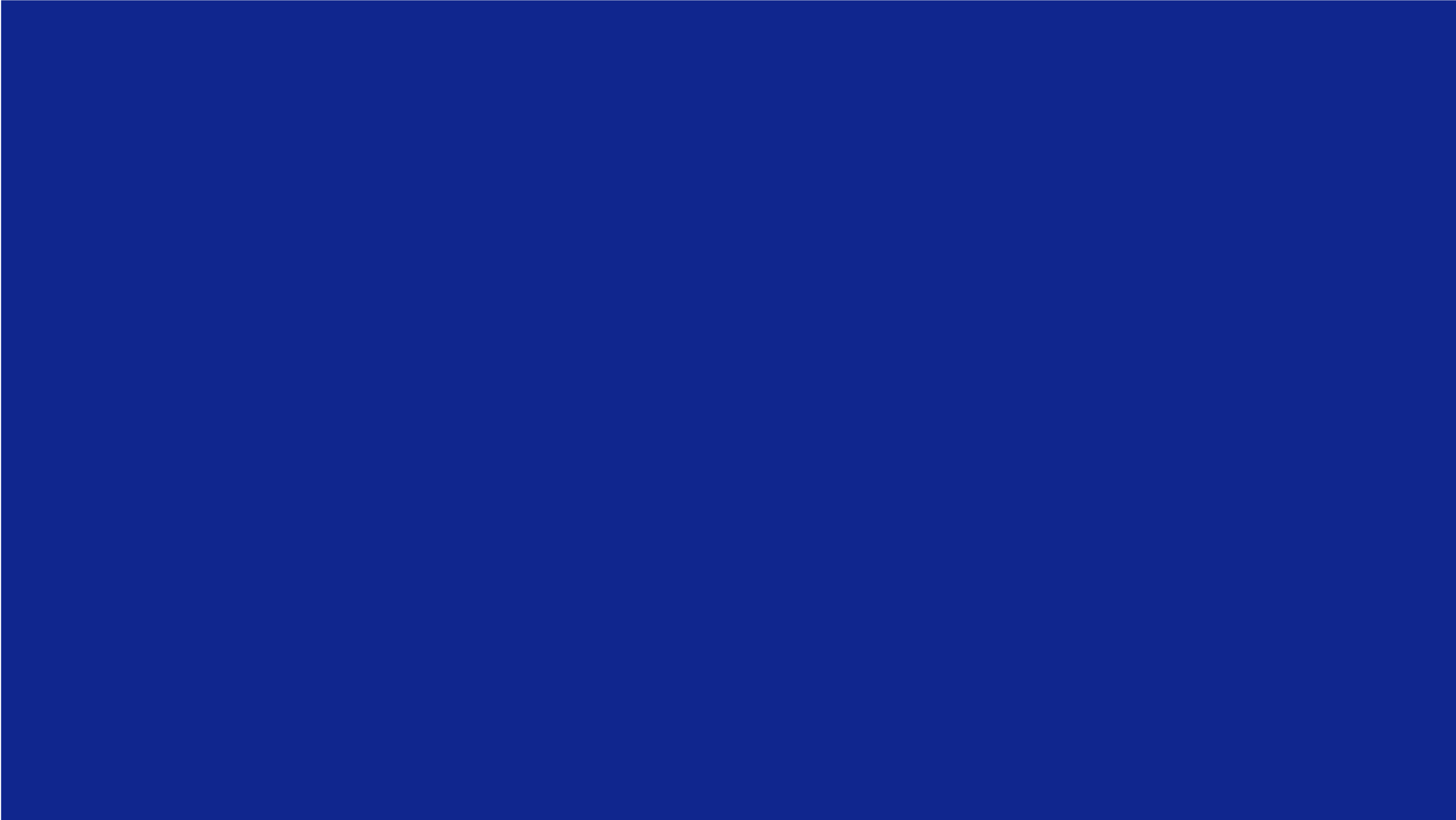 Legal Framework
Health Care Consent Act (1996) 
 Substitute Decisions Act (1992)
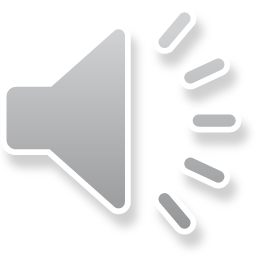 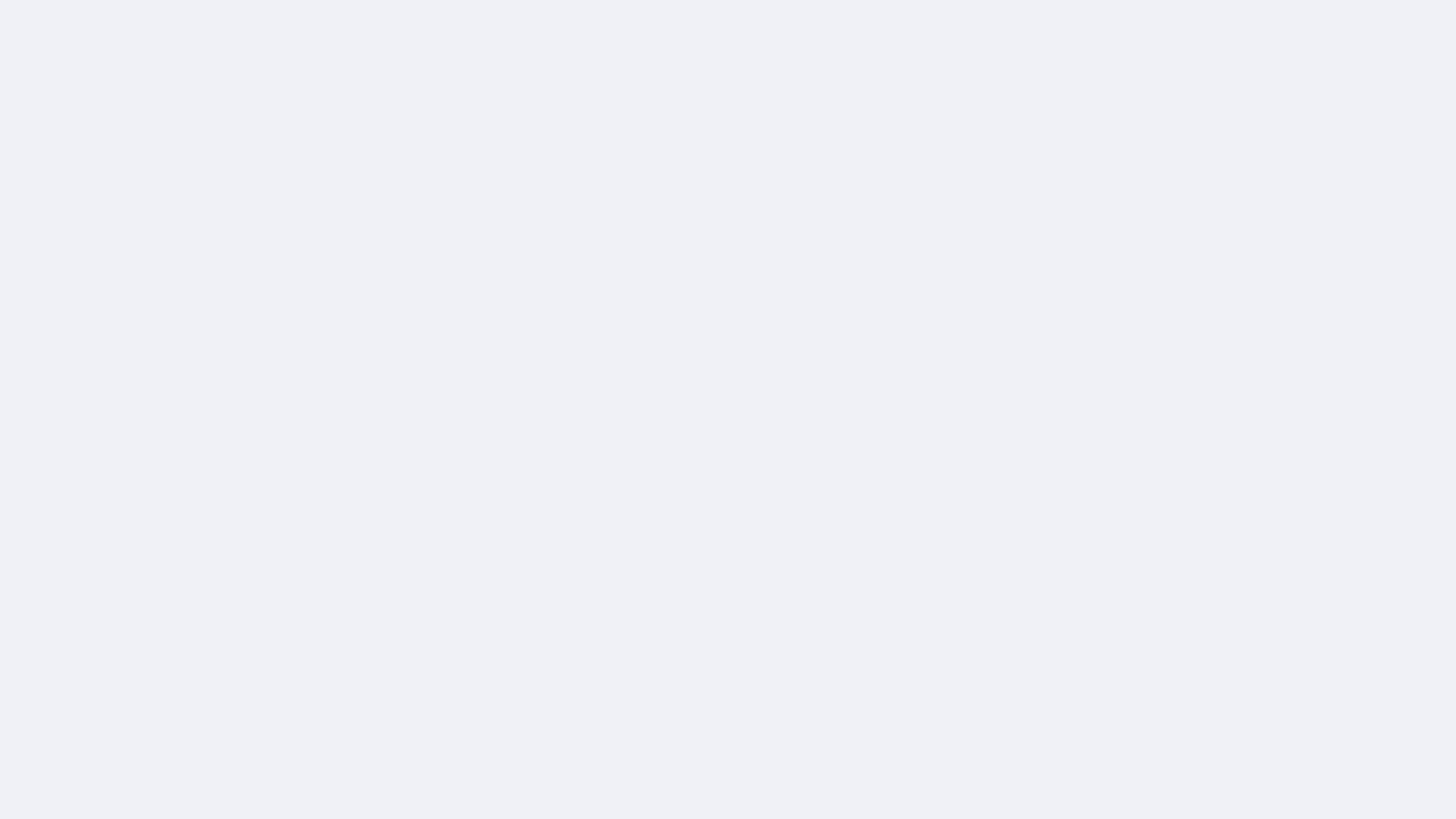 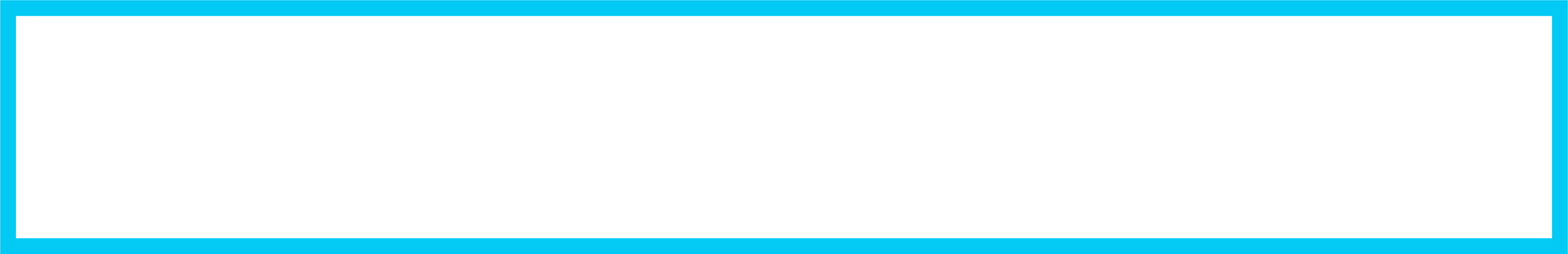 Informed Consent
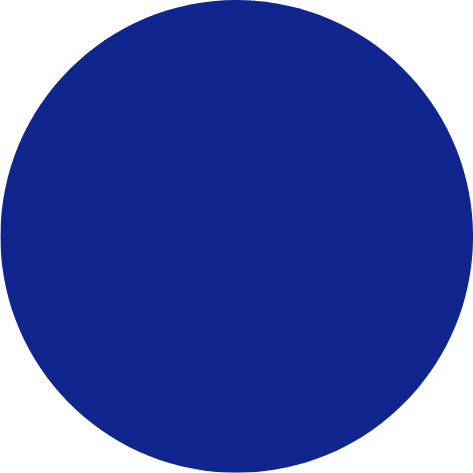 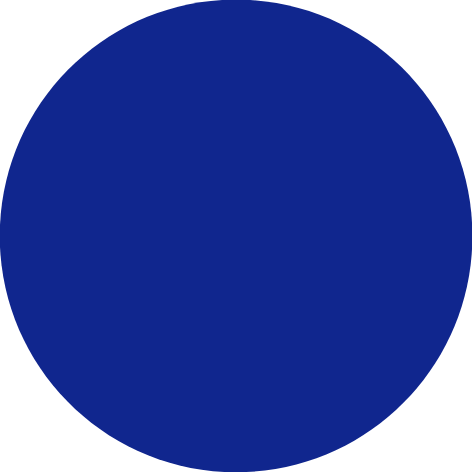 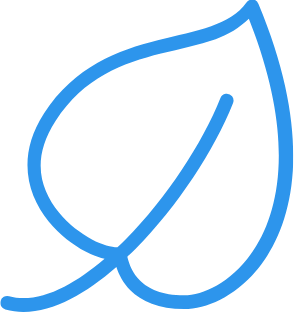 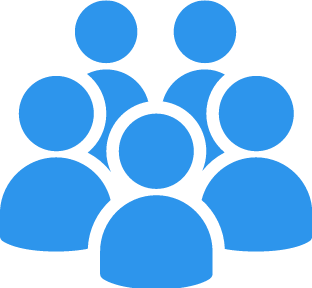 Treatment

Care facility

Personal service assistance
Capable person/SDM

Specific

Informed

Voluntary

Not through misrepresentation
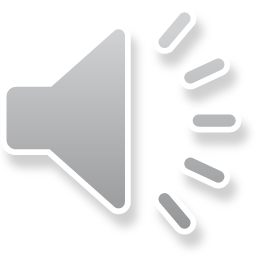 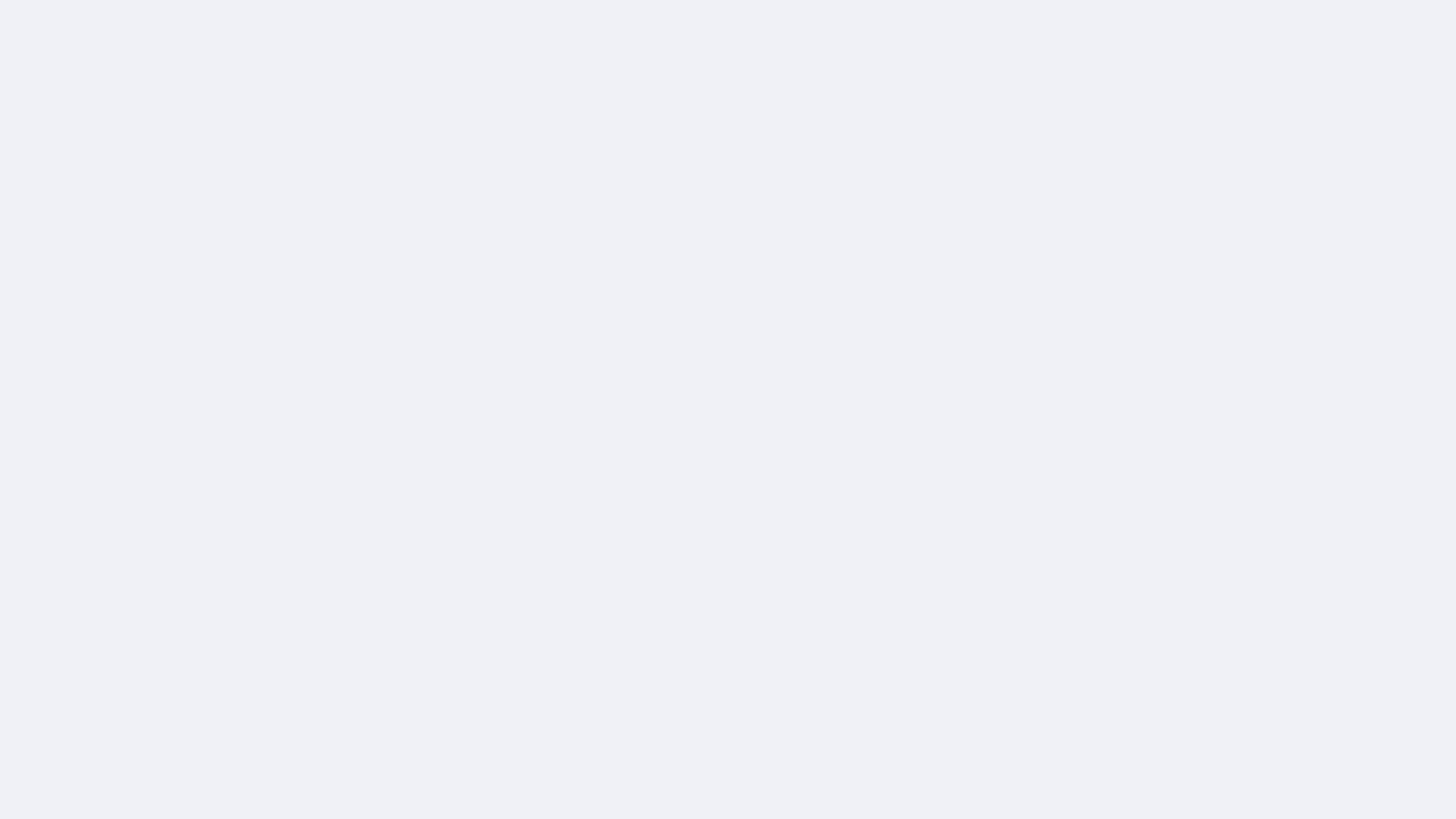 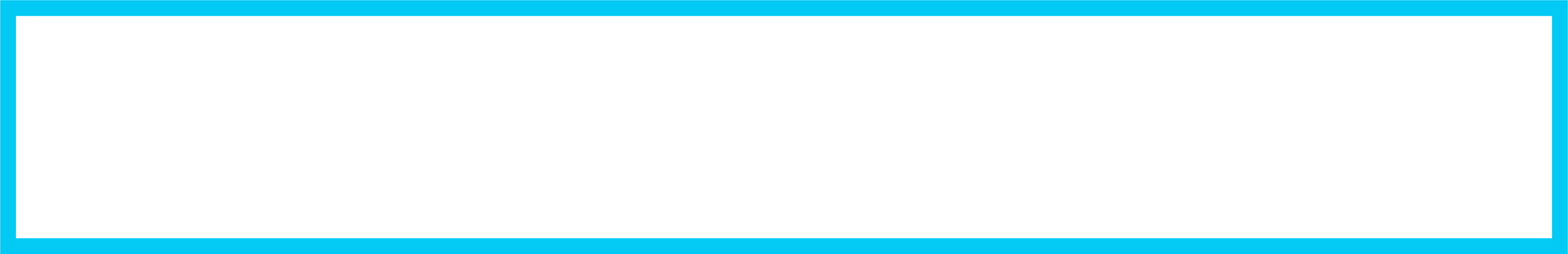 Informed Part
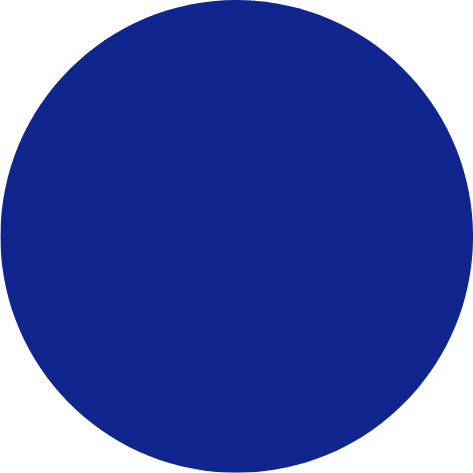 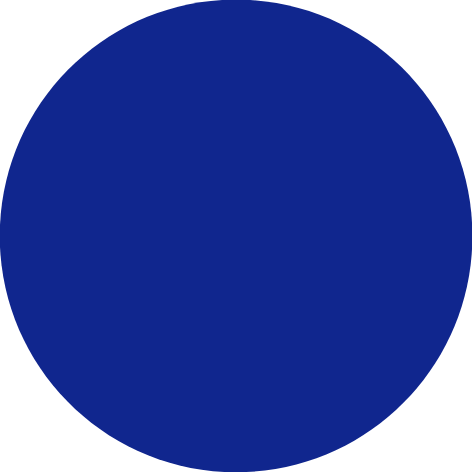 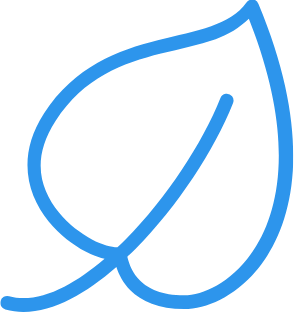 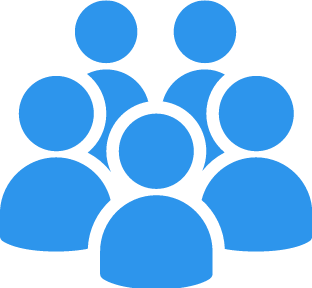 Understand information
Appreciate Consequences
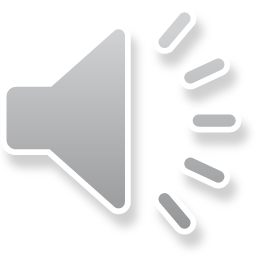 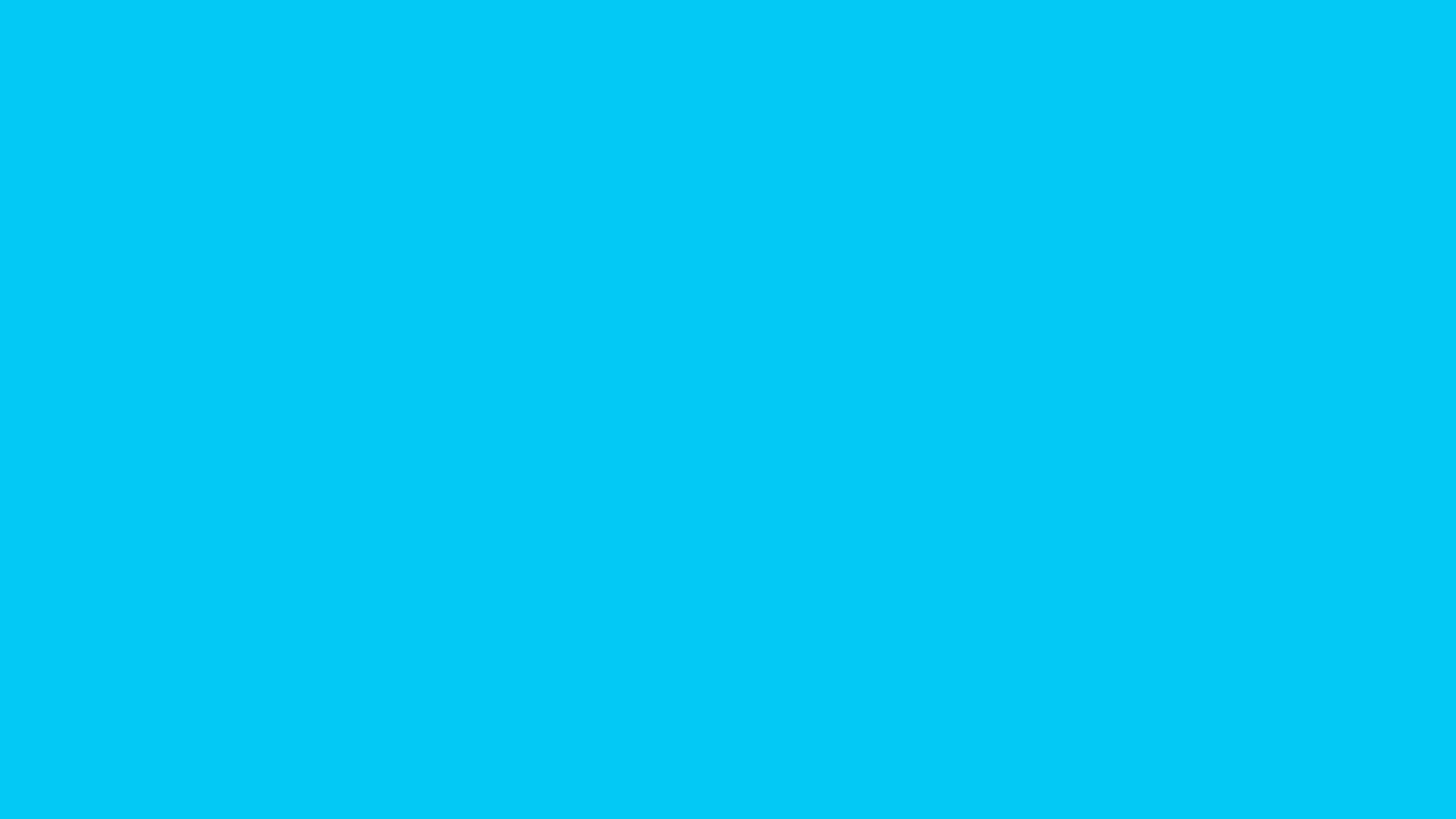 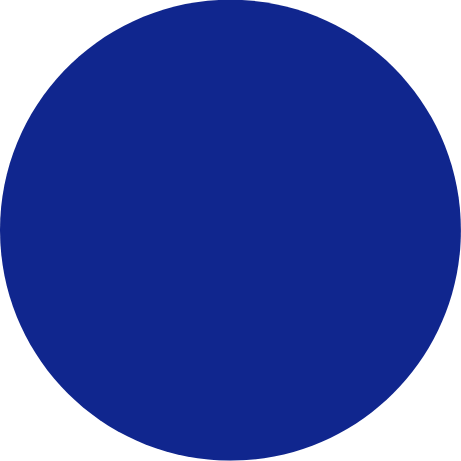 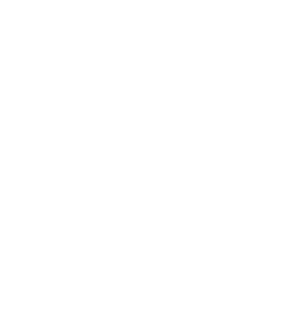 Autonomy
Self-governing and self-determining
Self-controlled by own intentions
Permits accountability
Free from outside pressure
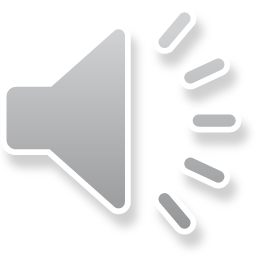 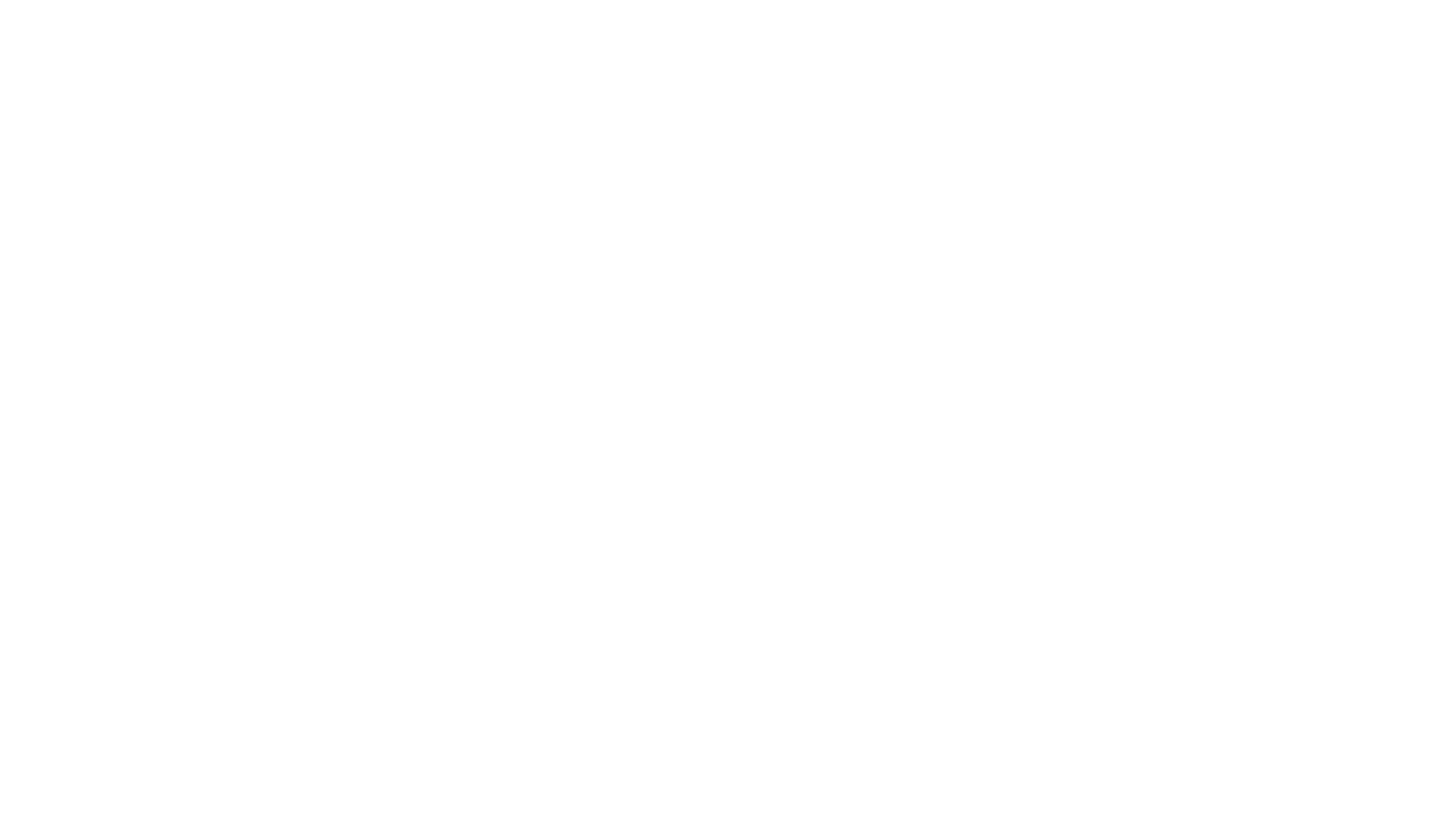 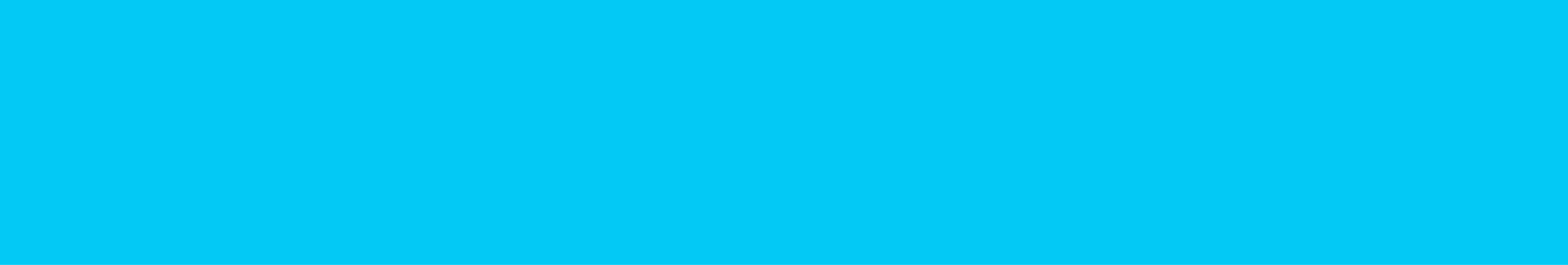 Informed Consent and Autonomy
“…our basic understanding of human autonomy is built on a model of articulate, intelligent patients who are accustomed to making decisions about the course of their lives and who possess the resources necessary to allow them a range of options to choose among” (Sherwin, 1998)




"What passes for patient autonomy in medical practice is operationalised by practices of informed consent: the much discussed triumph of autonomy is mostly a triumph of informed consent requirements." (O’Neill, 2002)
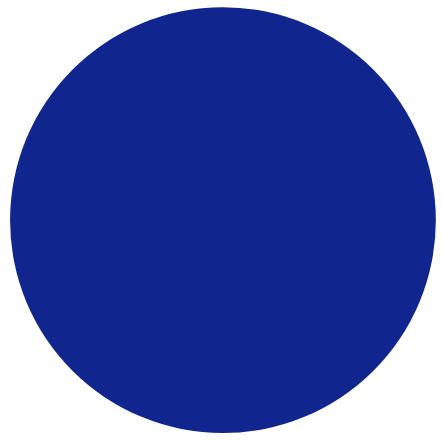 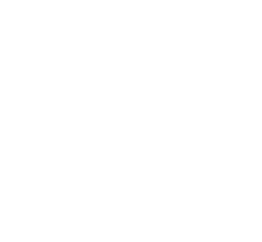 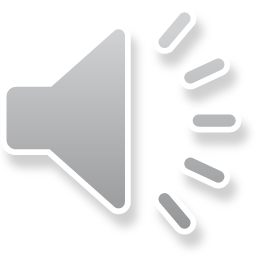 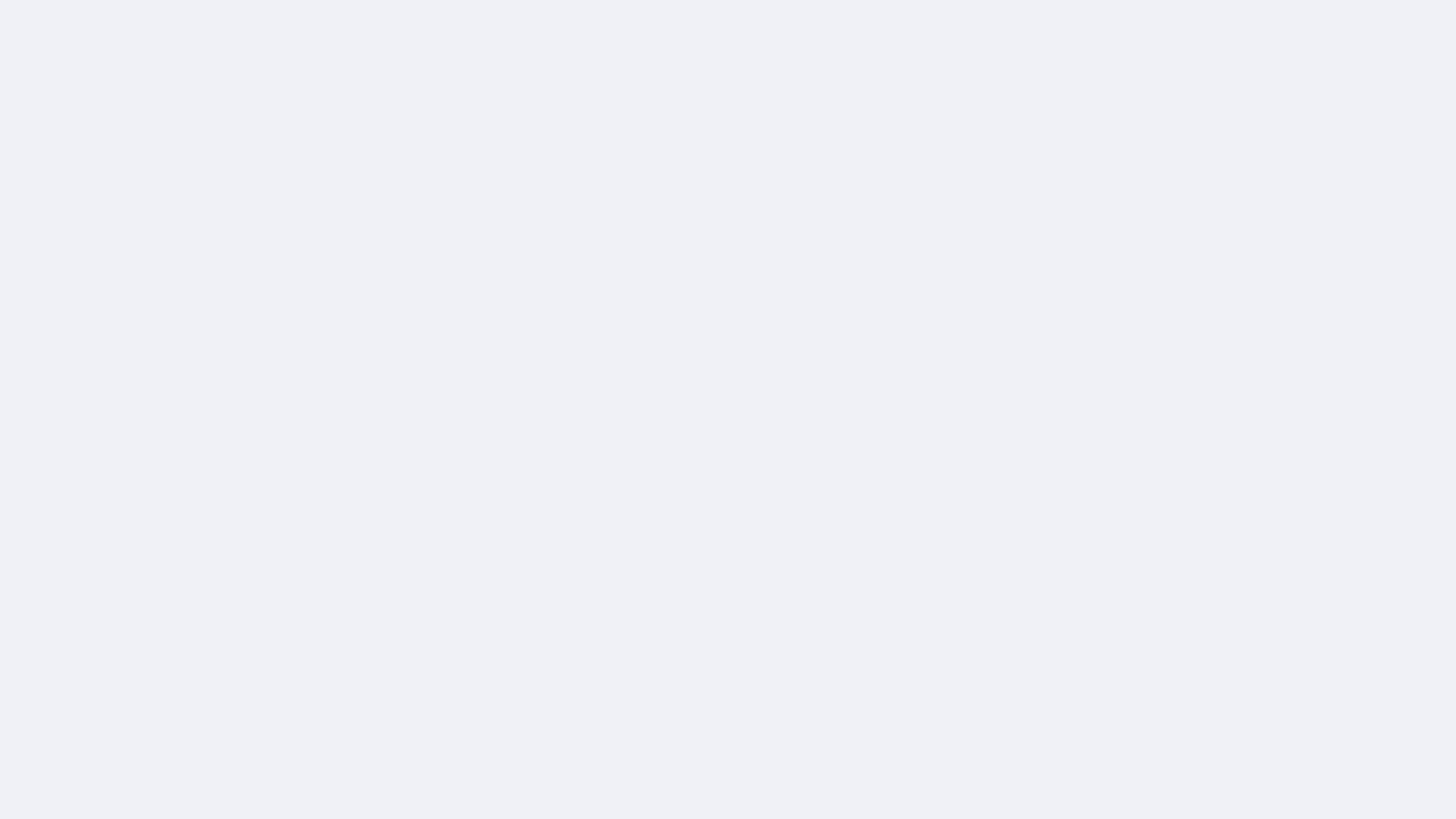 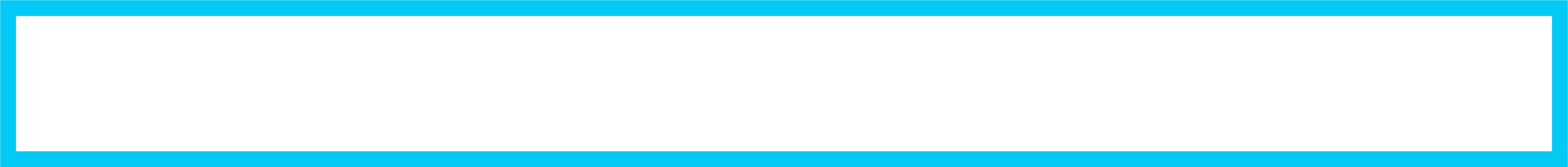 Informed Consent and Autonomy
Patient/Client/Resident Characteristics
Power Dynamics
Patient-Family Centered Care
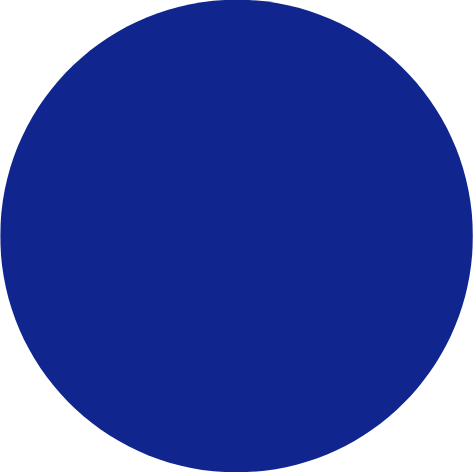 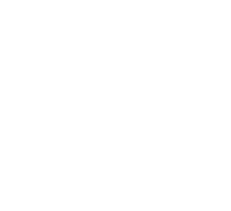 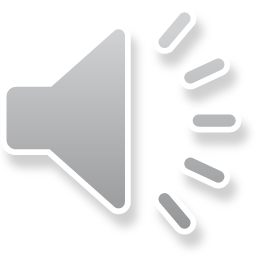 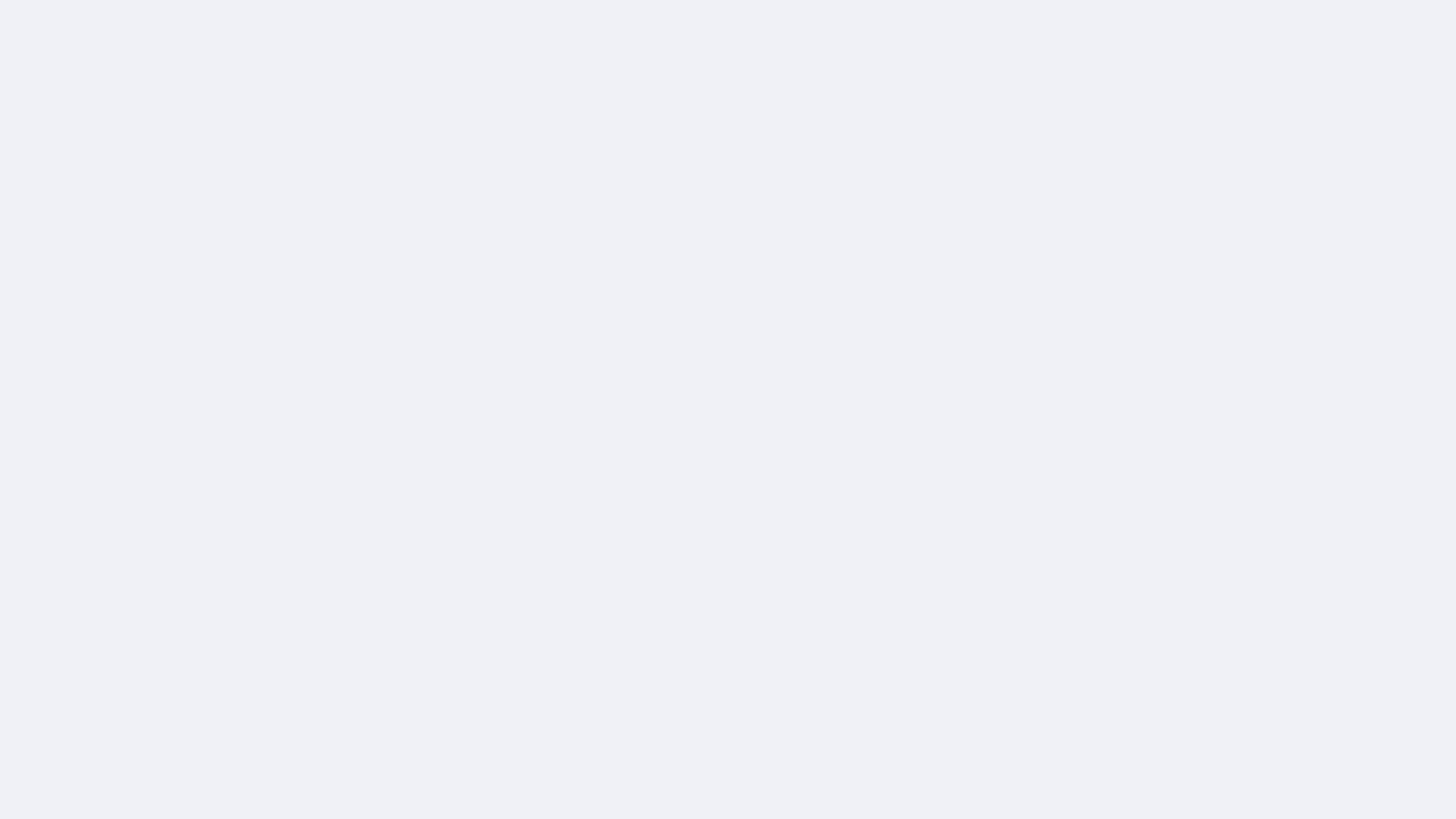 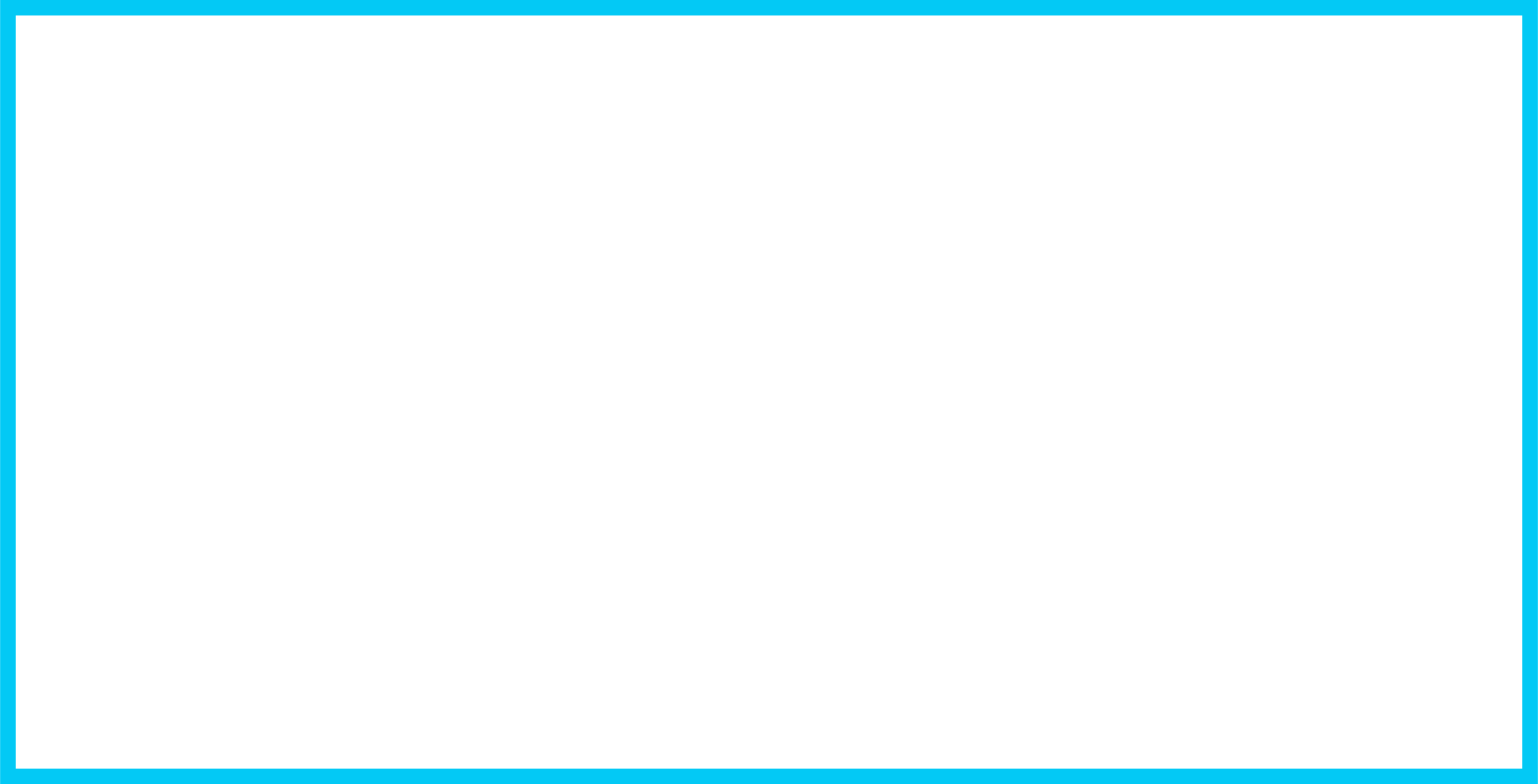 Here, pause the slides and go to this module's case study. 

Upon reading the case, reflect on what information you should provide?
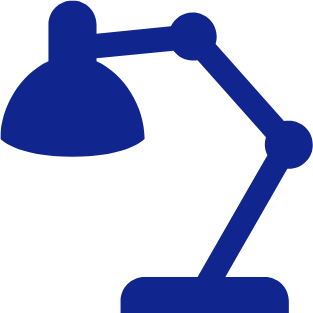 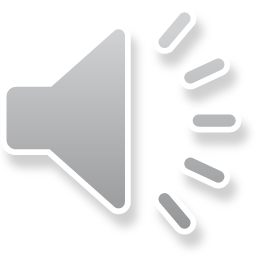 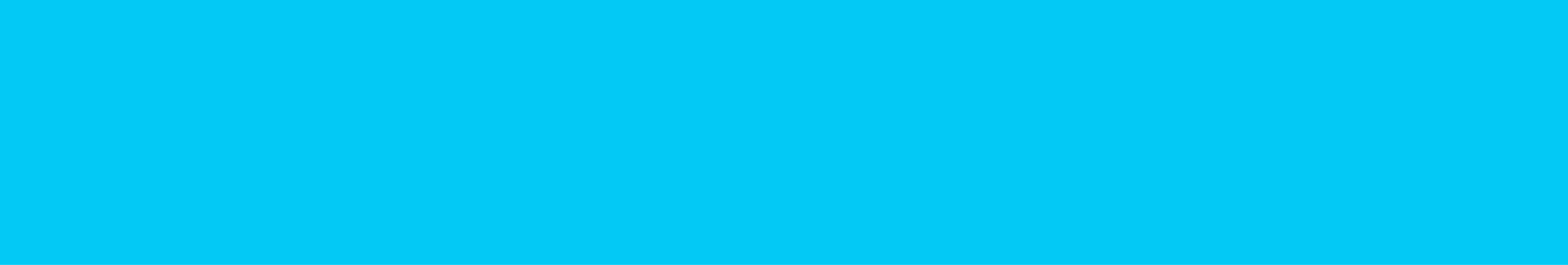 Informed Consent: Rights and Duties
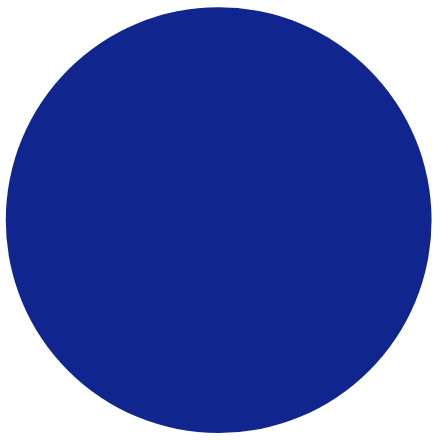 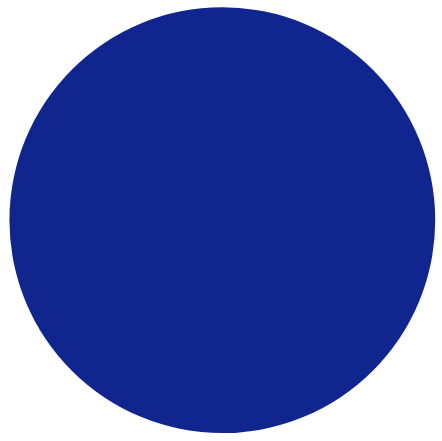 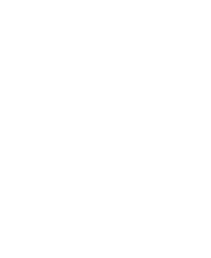 Health provider’s Duty
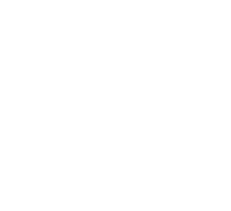 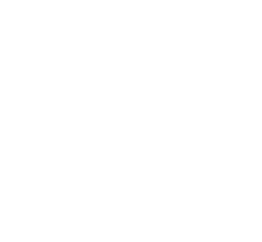 Patient’s right
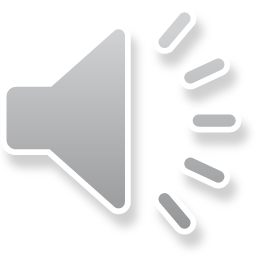 [Speaker Notes: A capable person has a
right to make a decision
to permit or refuse a
treatment, on the basis
of relevant information,
even if the refusal
causes him/her harm.]
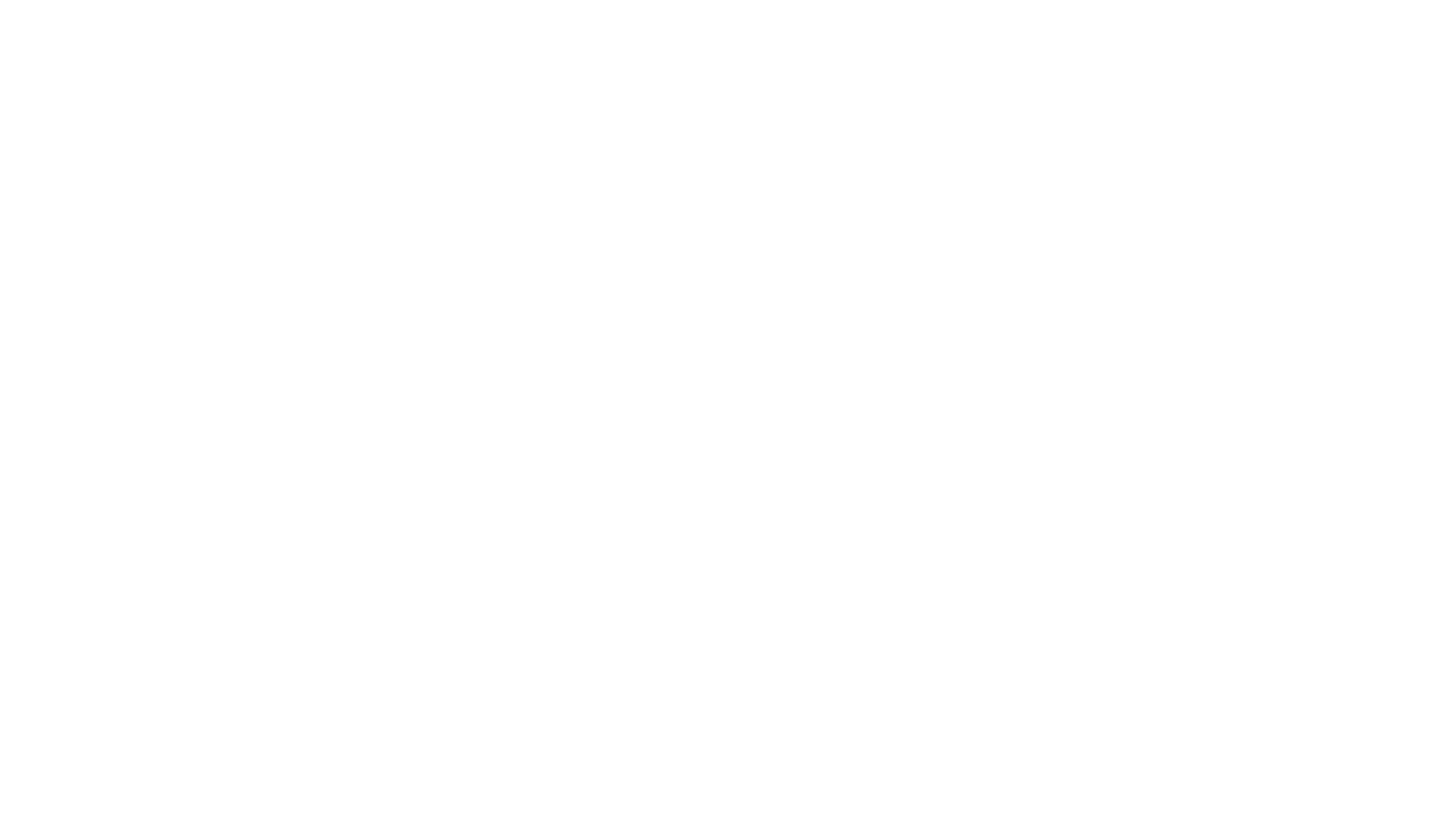 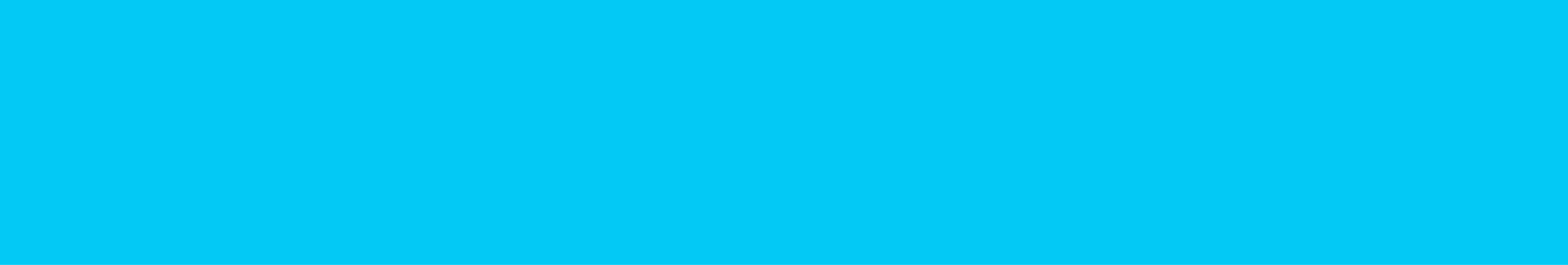 Informed Consent: Process
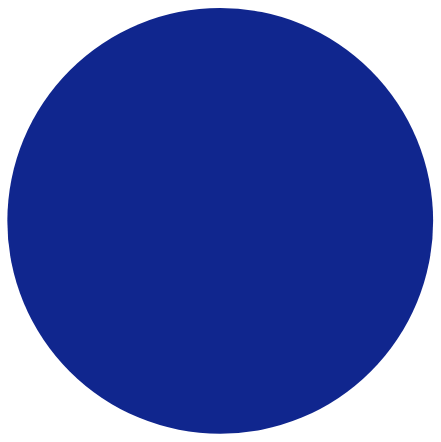 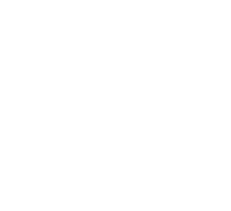 Consent form confirms the communication
 Proper and relevant supports
 Informed refusal
 Emergency treatments
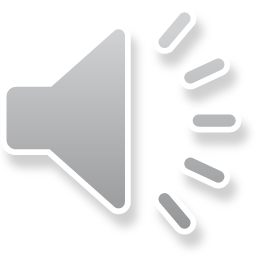 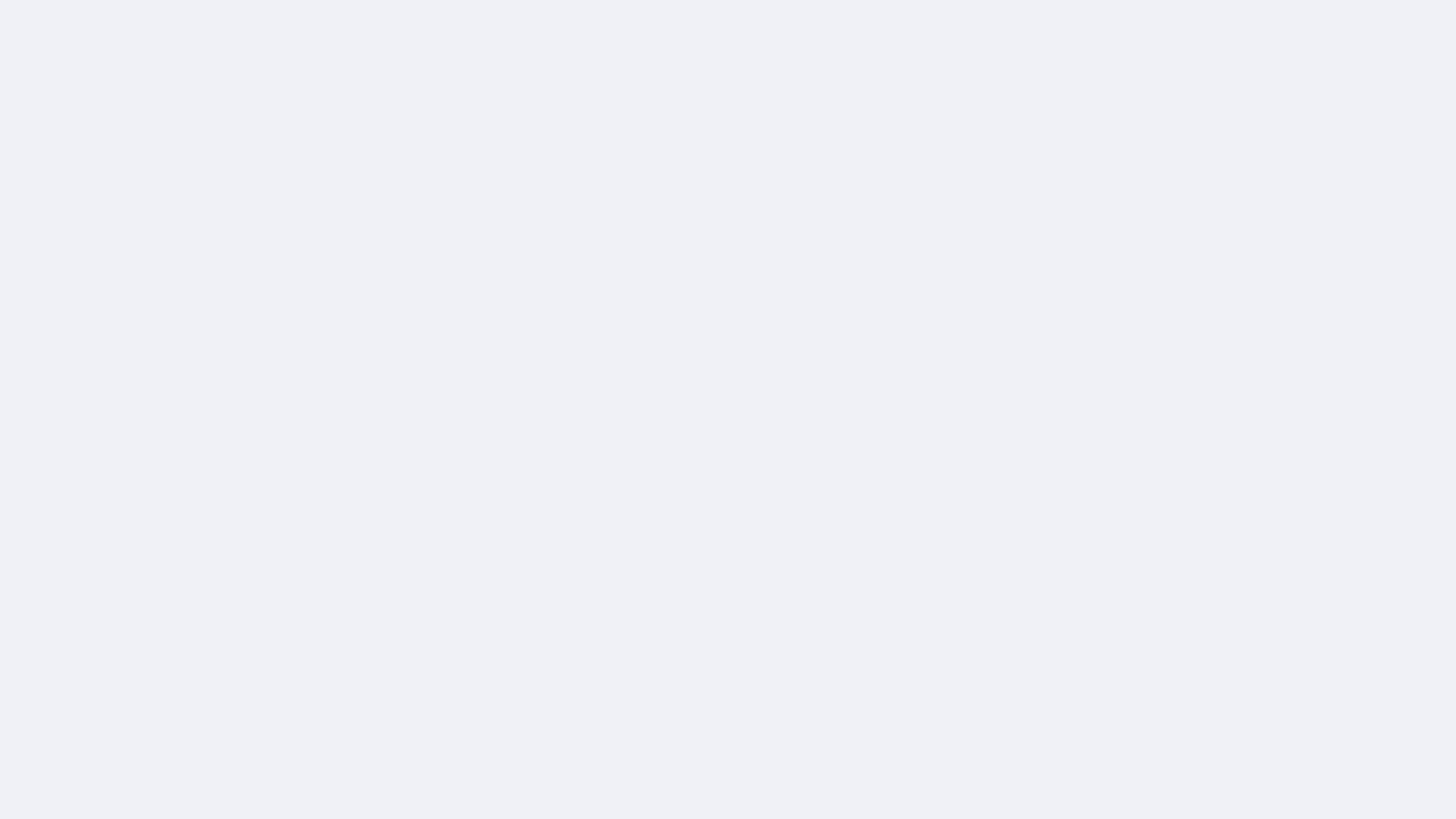 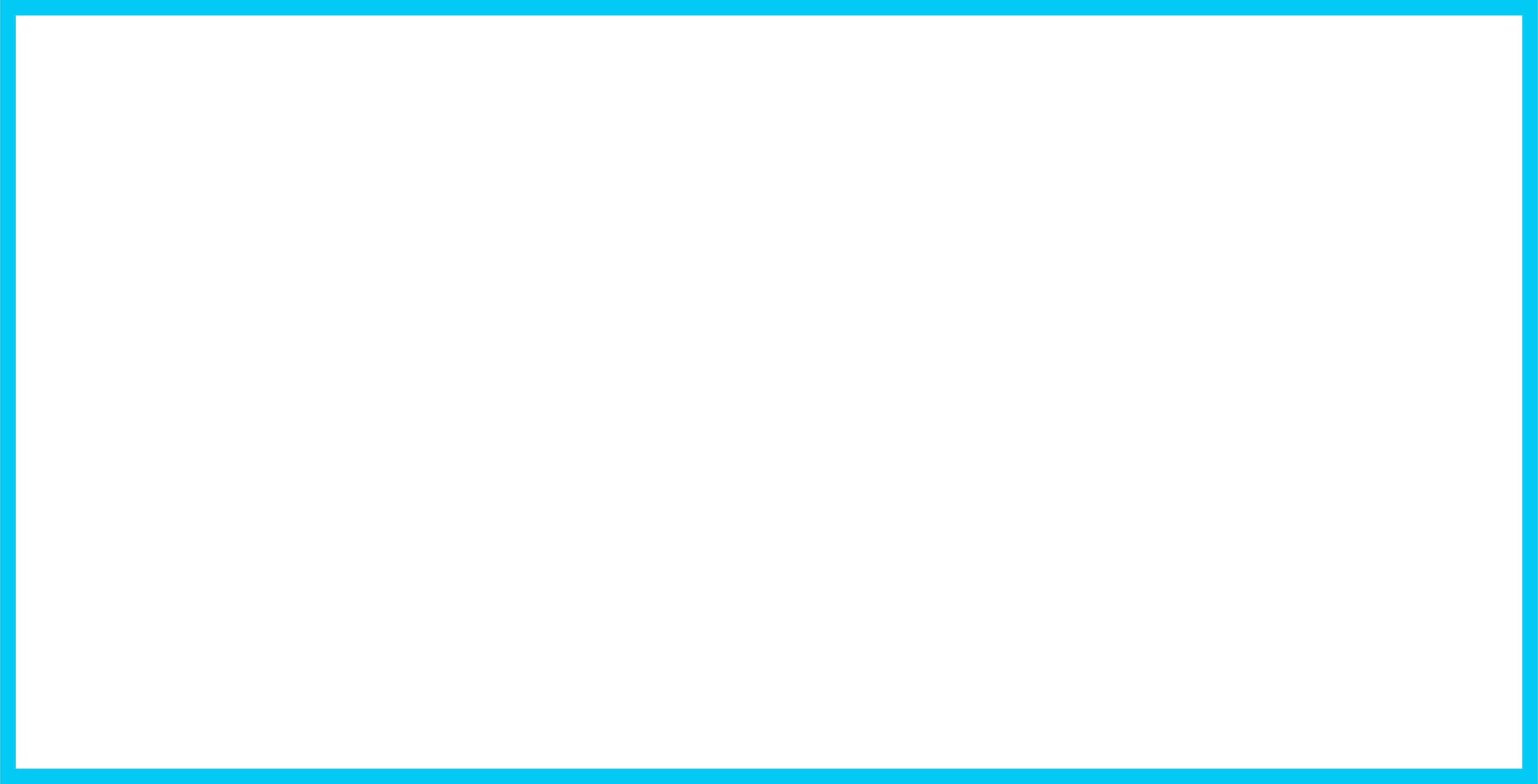 Before you finish the module, think how you will change your practice around informed consent process.
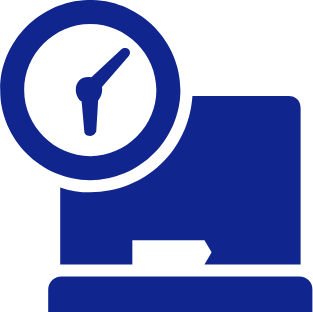 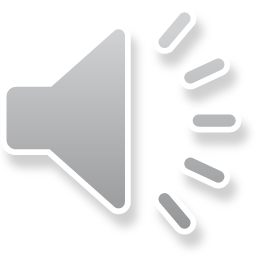 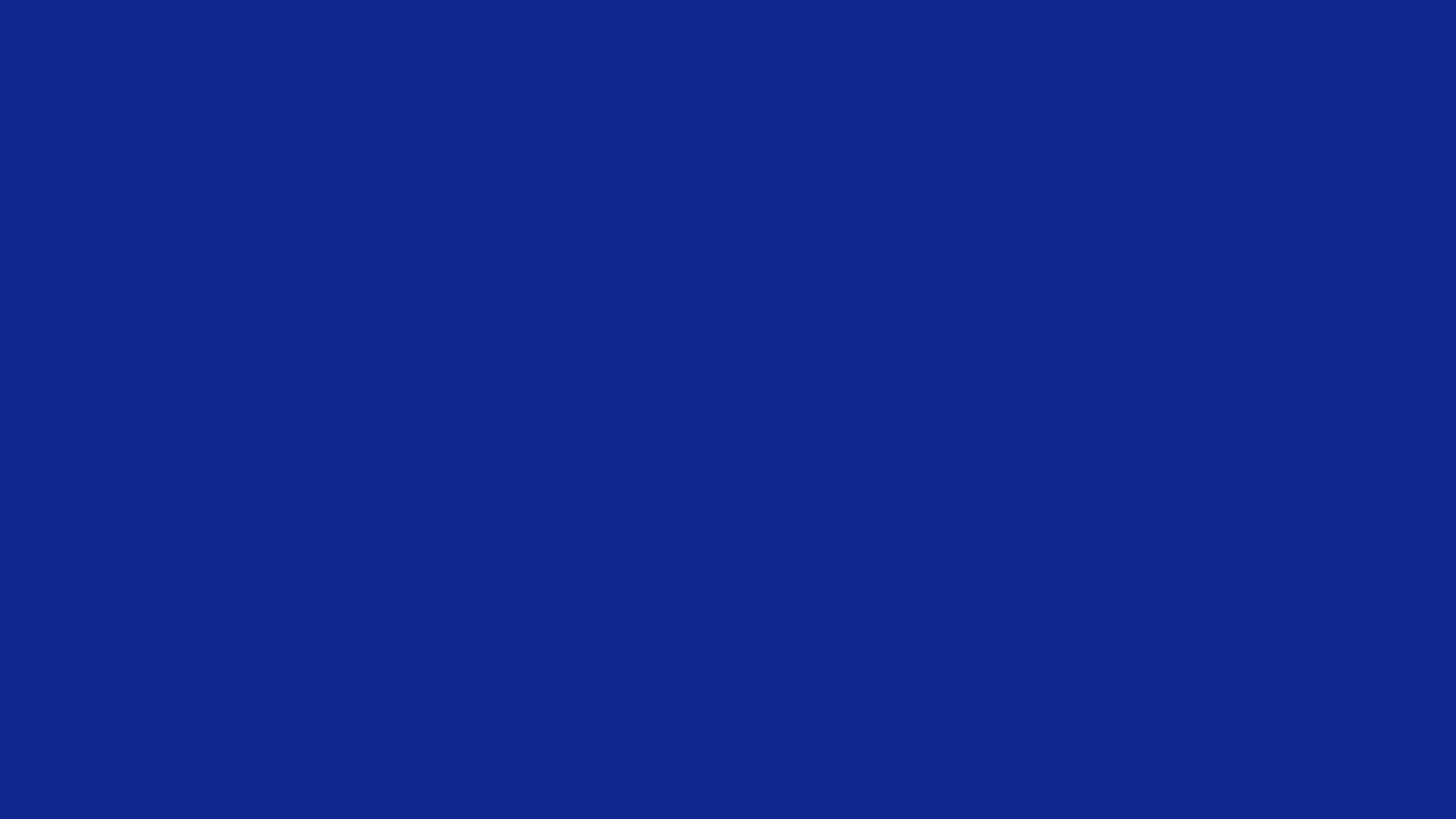 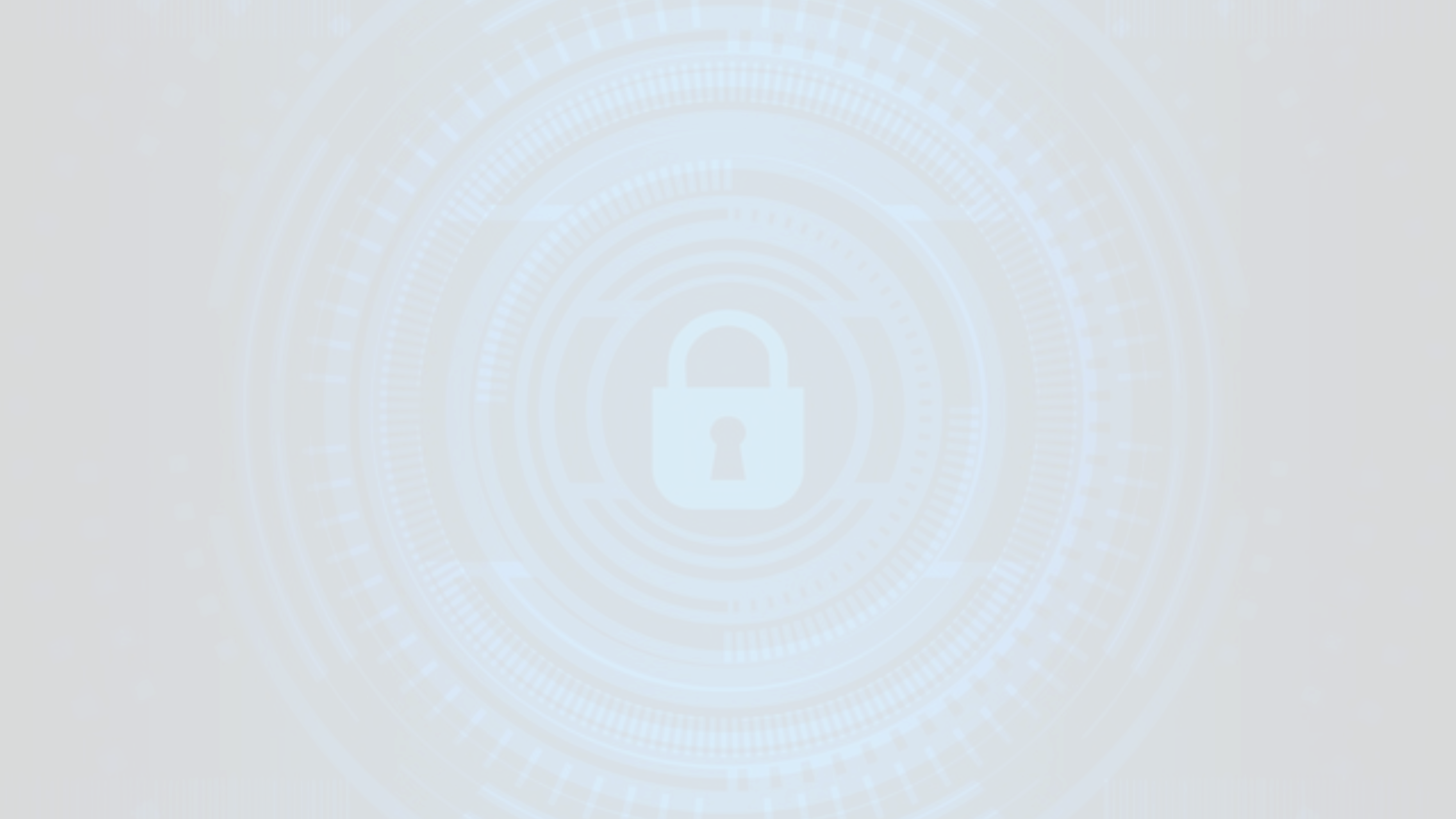 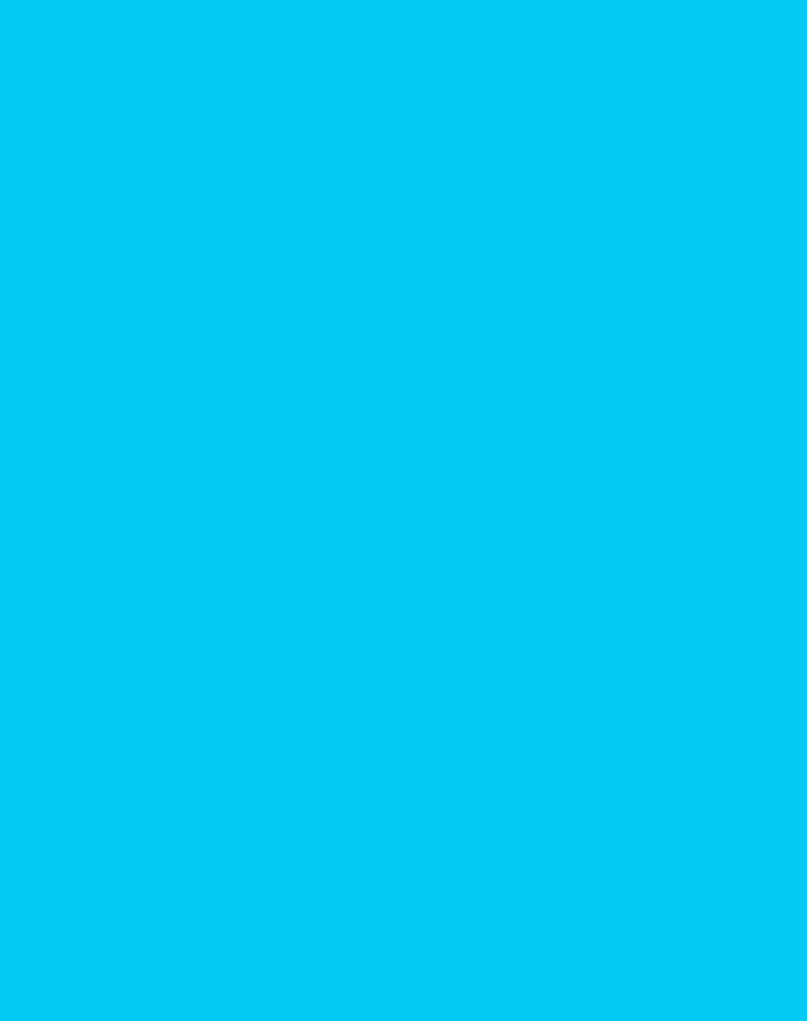 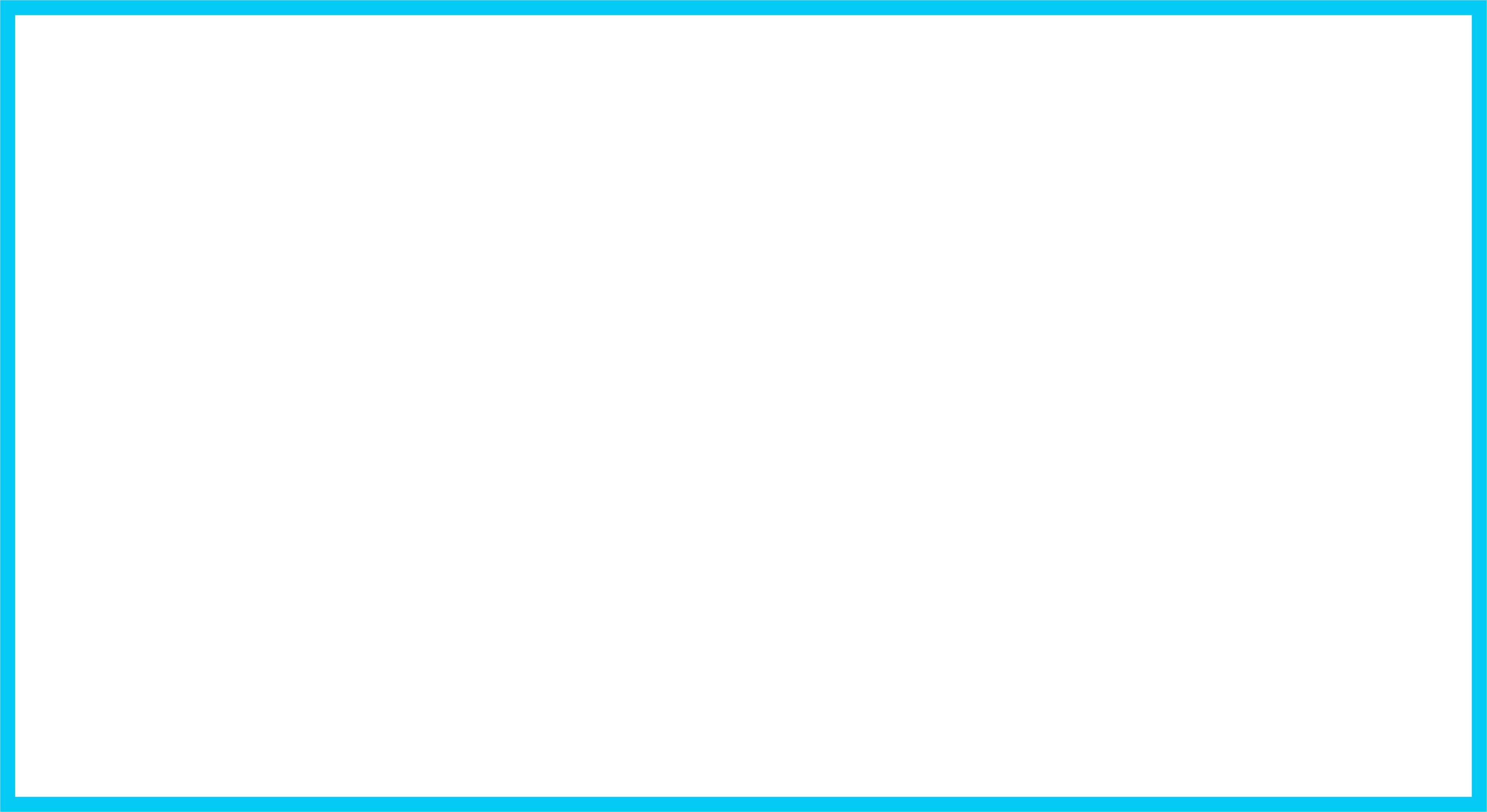 NEXT STEPS
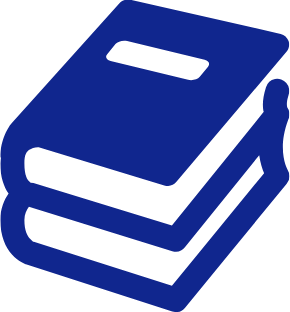 If you want to learn more about the topics presented in this module, here are some suggestions :

Hall, D. E., Prochazka, A. V., & Fink, A. S. (2012). Informed consent for clinical treatment. Cmaj, 184(5), 533-540. (Open access)
Sullivan, L. S., Adler, M., Arenth, J., Ozark, S., & Vaughan, L. (2021). Shared Decision-Making in Palliative Care: A Maternalistic Approach. Narrative Inquiry in Bioethics, 11(2), 211-220.
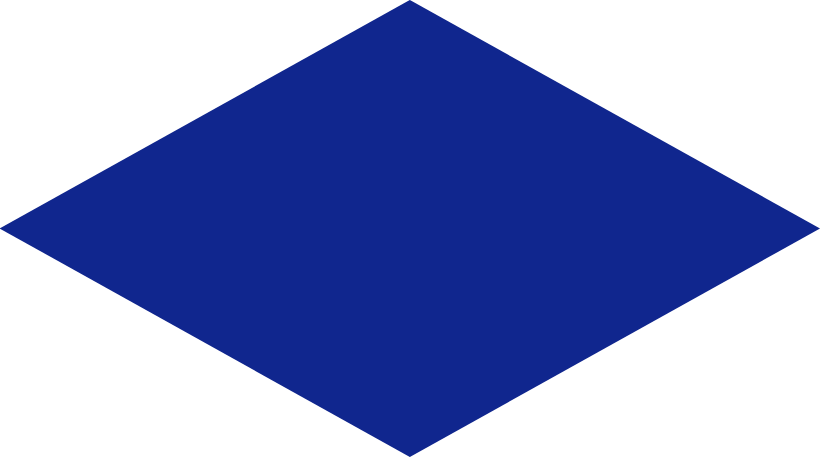 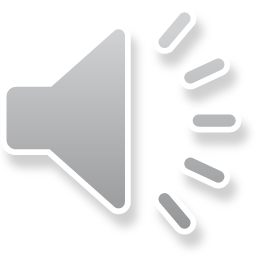